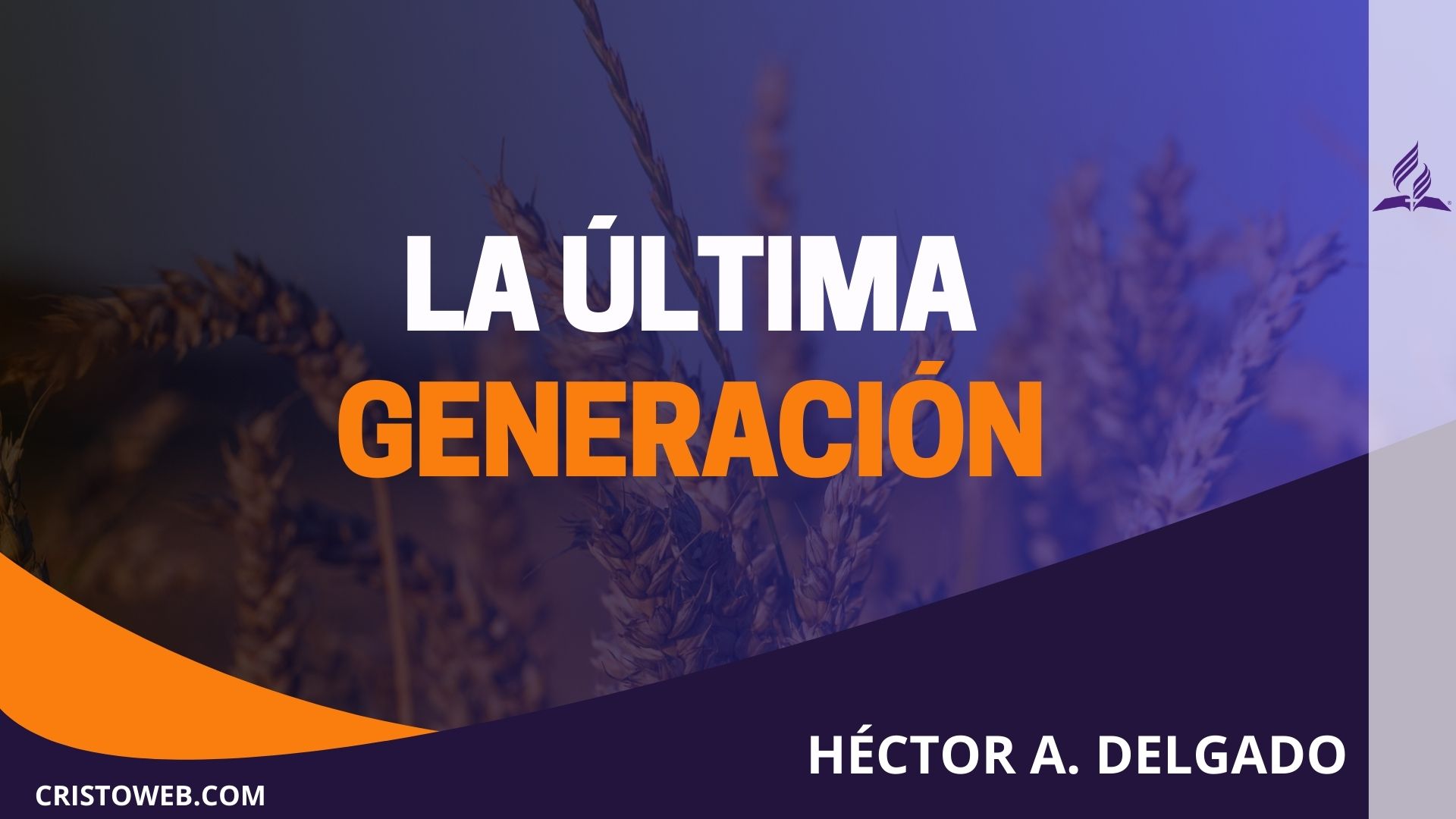 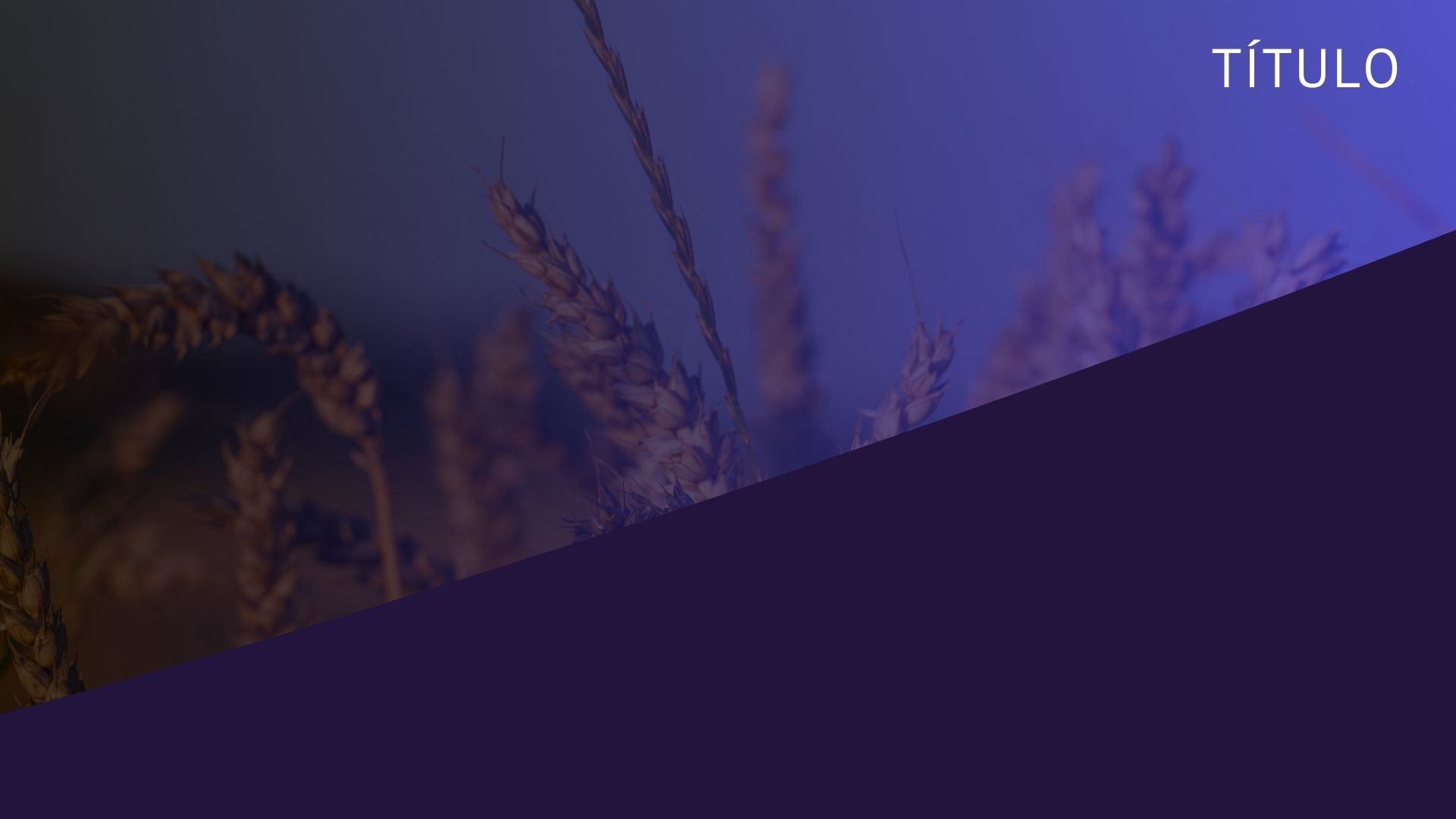 El sello de Dios en la frente
Basado en el libro “La última generación: ¿cuál es el papel que desempeñarán los santos en el tiempo del fin?”
CAPÍTULO #11
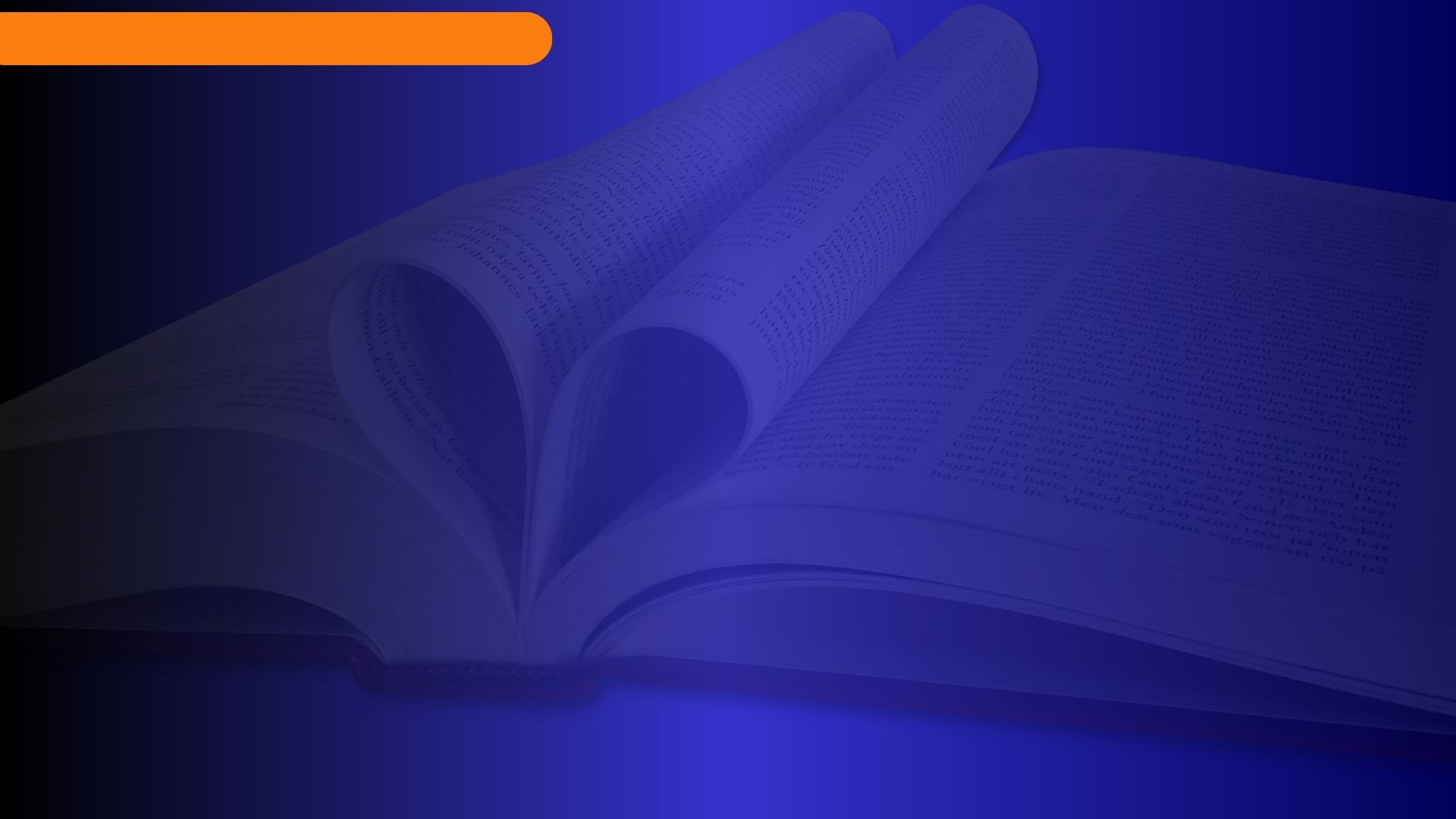 El sello de Dios en la frente
La obra de sellamiento del pueblo de Dios es uno de los aspectos proféticos claves del libro de Apocalipsis. Apocalipsis revela que la historia del mundo terminará en un contexto de polarización espiritual: los que tendrán el sello de Dios y los que tendrán la marca de la bestia.
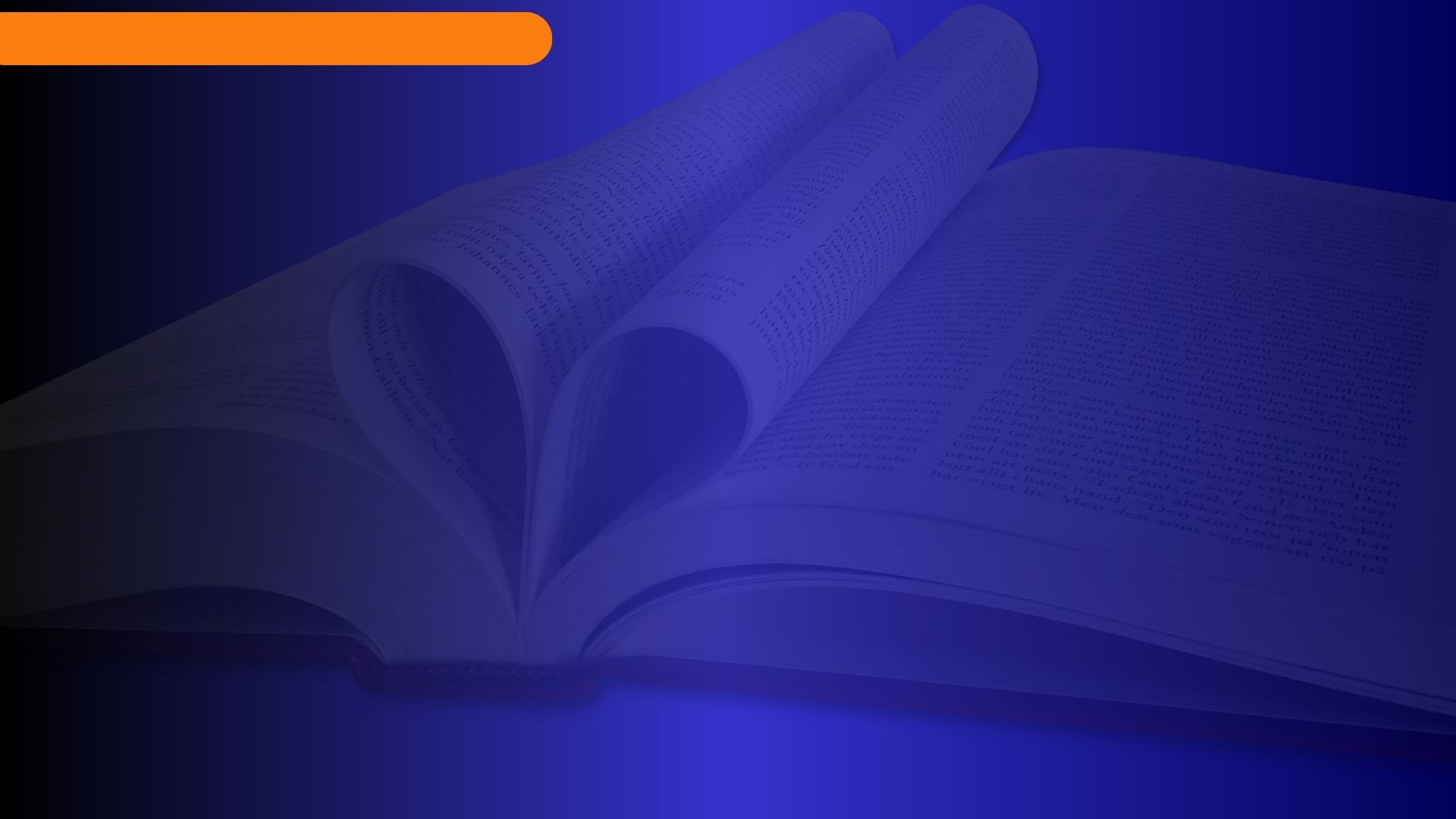 El sello de Dios en la frente
El sello y la marca definirán el carácter, la identidad espiritual de las personas y ¡su destino eterno!
 De igual manera, ambos procesos de sellamiento están en curso en la actualidad; cada día que transcurre profundiza en nosotros la huella del carácter que tendremos por la eternidad.
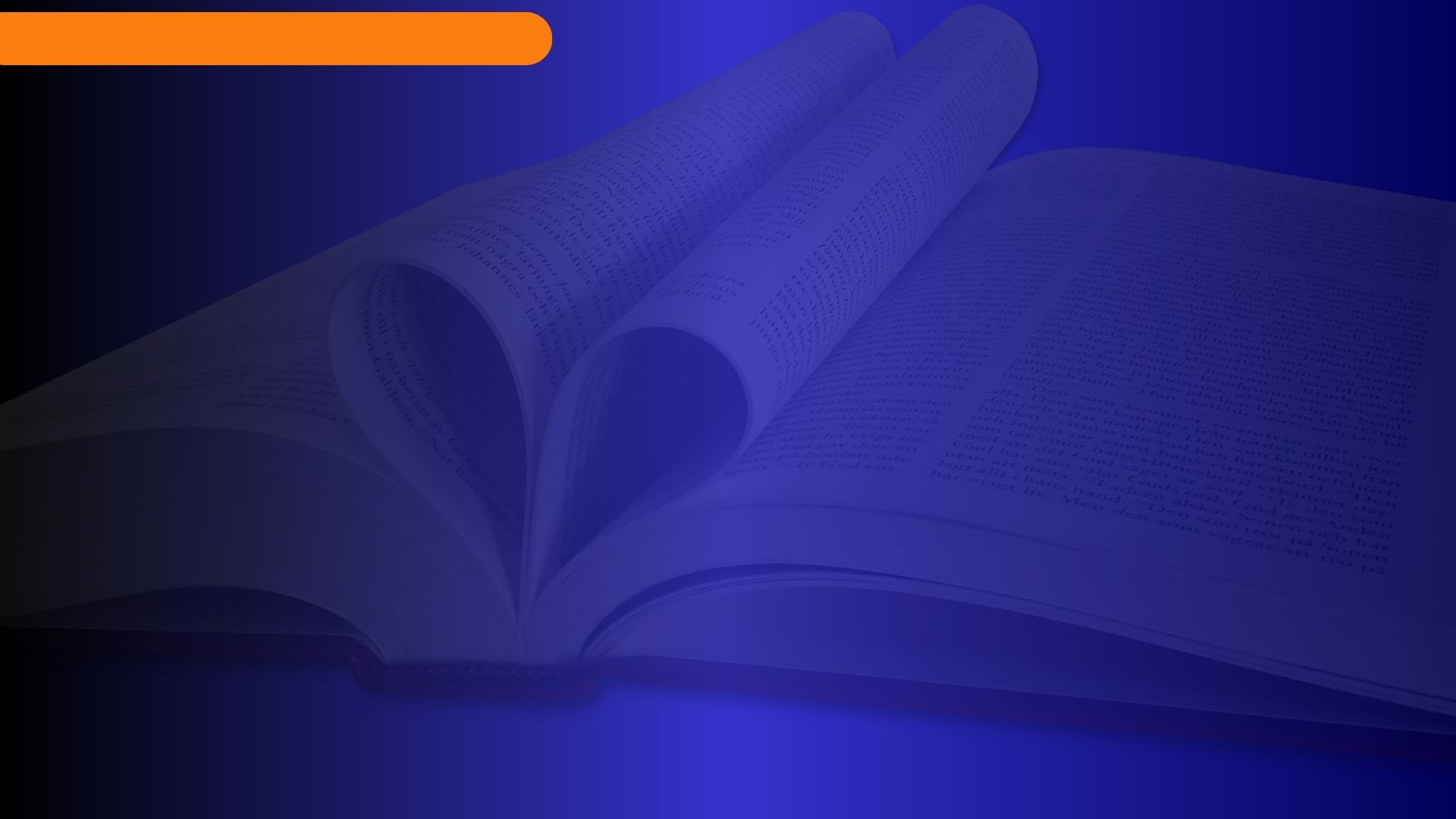 El sello de Dios en la frente
Por eso, nos corresponde procurar ser encontrados sin contaminación en la Segunda Venida. Las palabras del salmista se aplican con fuerza especial aquí: «Ve si hay en mí camino de perversidad y guíame por el camino eterno» (Sal 139:24).
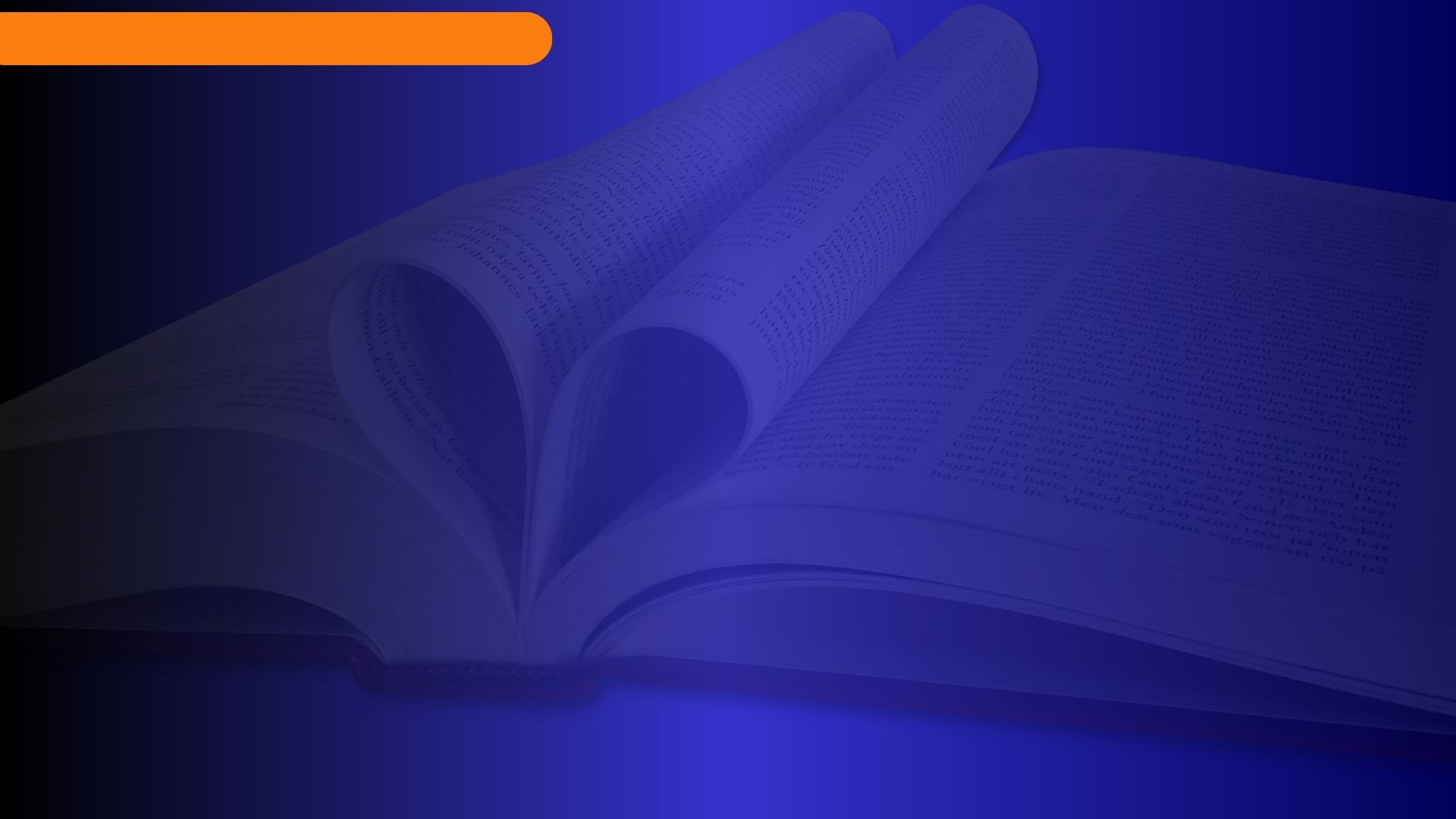 El sello de Dios en la frente
En el contexto del debate sobre la TUG, el significado del sellamiento merece algunas consideraciones. 
Herbert Douglass sostiene que «El Sello de Dios es más que algo que una persona puede comprar o hacer –es la manera en que Dios señala la clase de personas que le han ayudado a cerrar la boca de Satanás para siempre».
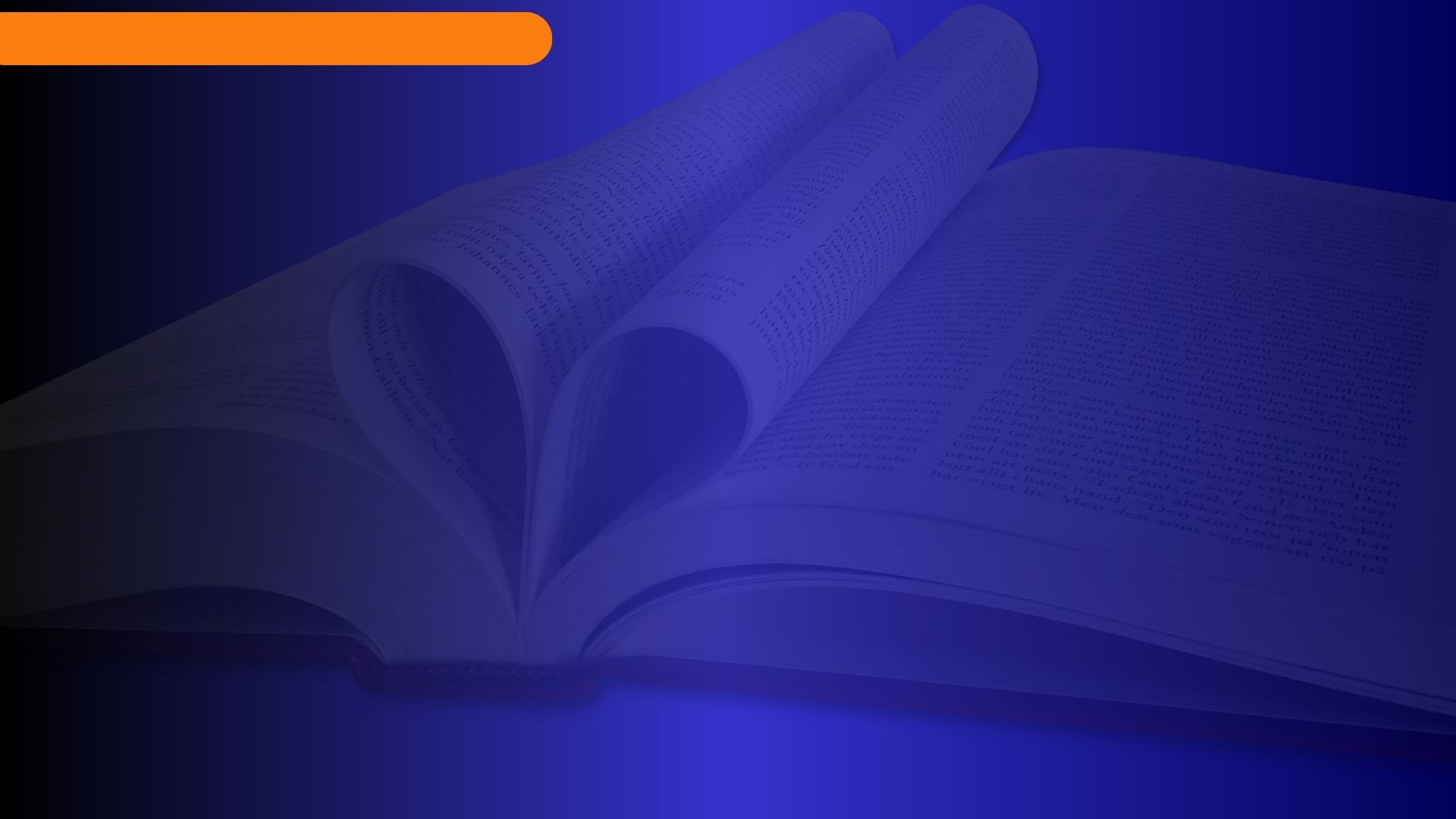 El sello de Dios en la frente
Por su lado, Dennis Priebe declara: «Cuando recibas el sello de Dios, el nombre del Padre dentro de tu frente, serás sin mancha a partir de ese momento, totalmente sin mentiras ni engaño ni hipocresía, y sin mancha delante del trono de Dios».
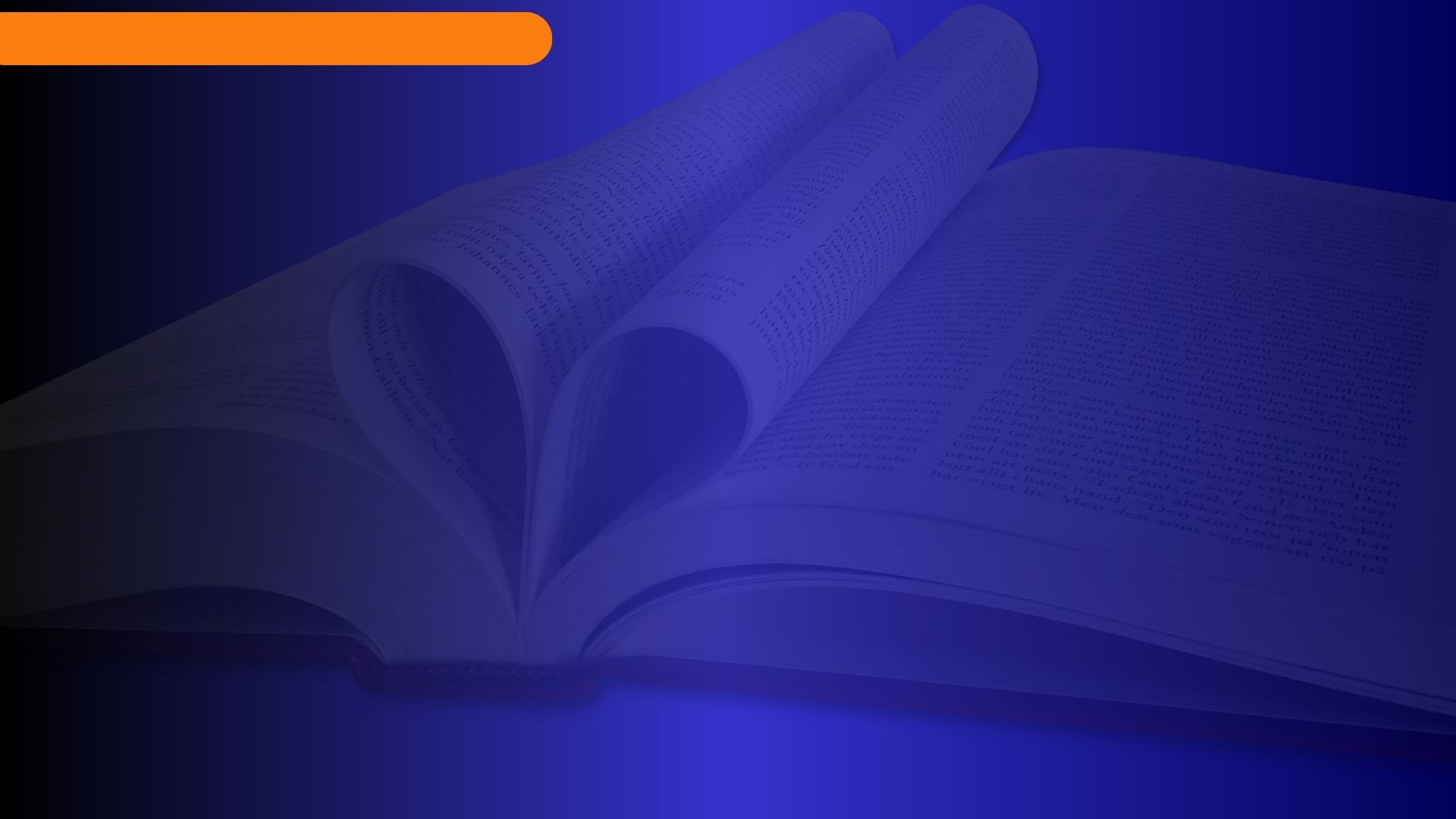 El sello de Dios en la frente
La forma en que Priebe presenta esta idea, da la impresión de que los justos serán impecables a partir de la recepción del sello escatológico. Pero, es todo lo contrario. Quienes sean sellados son «los siervos de nuestro Dios» (Ap 7:3), son los que pertenecen a Él y tienen su carácter (14:1).
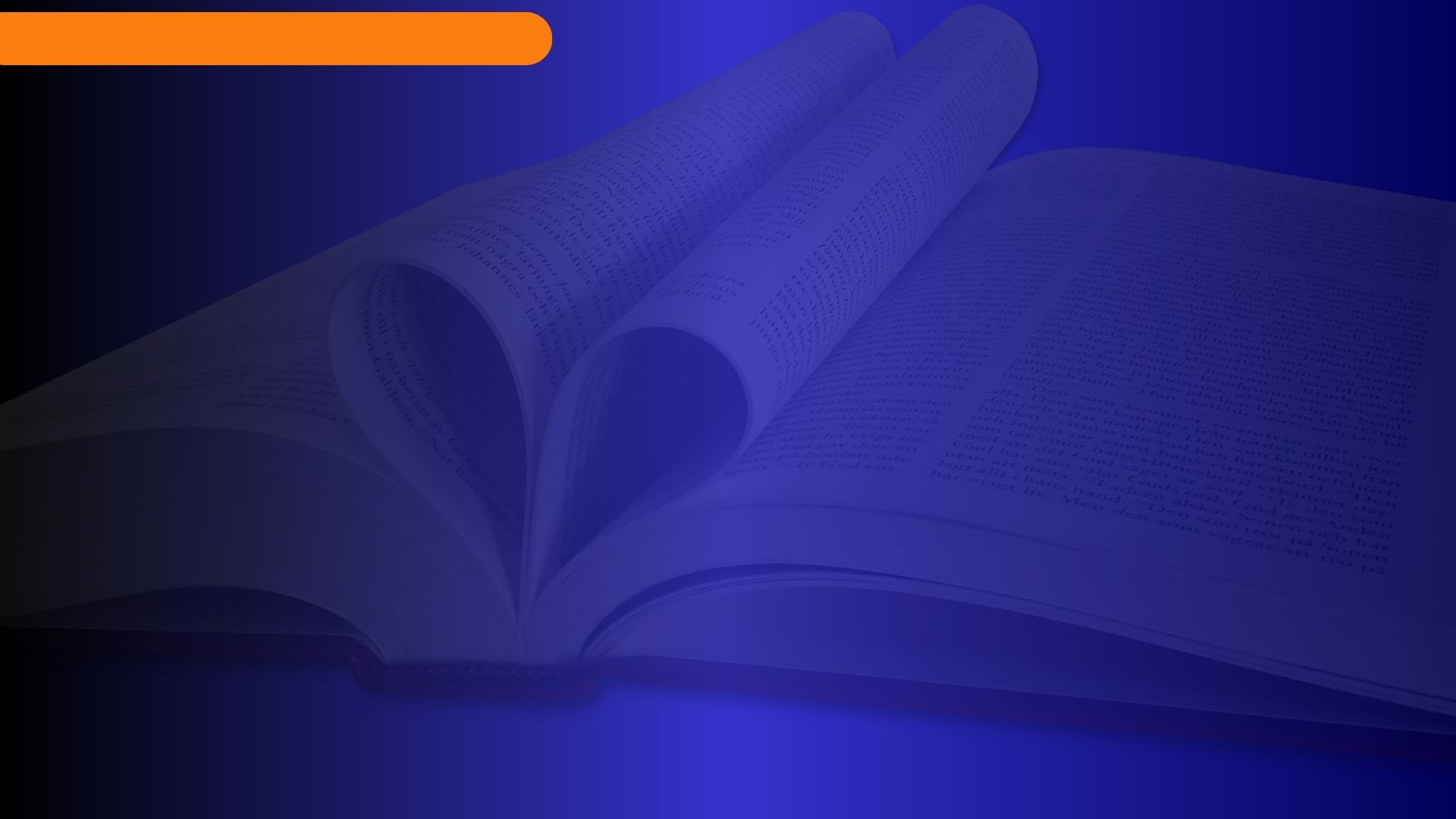 El sello de Dios en la frente
El sello no los prepara para una demostración de impecabilidad, sencillamente certifica su identidad y garantiza su protección durante los juicios de las plagas.
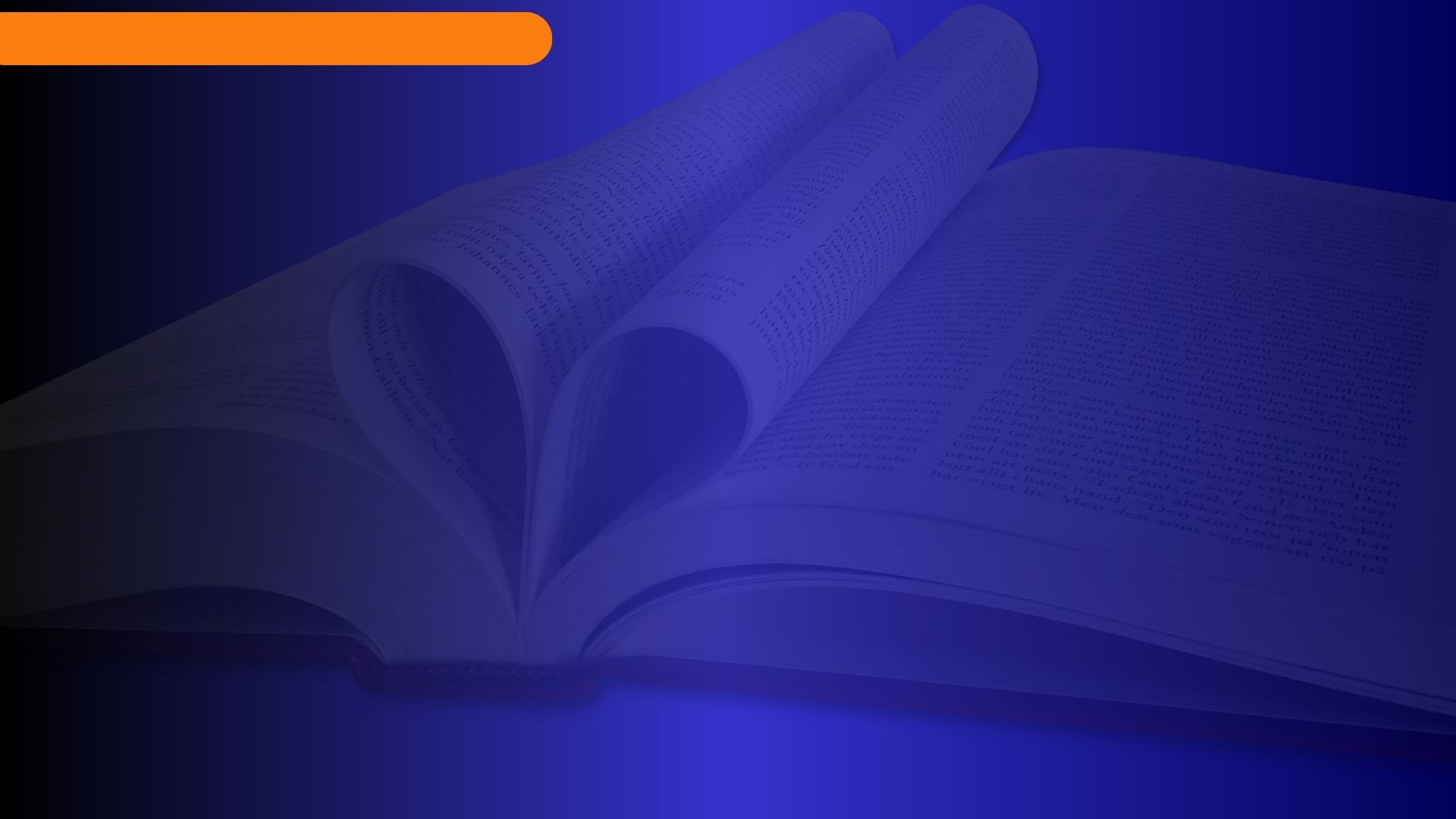 La reproducción perfecta del carácter de Cristo
Dos experiencias de sellamiento
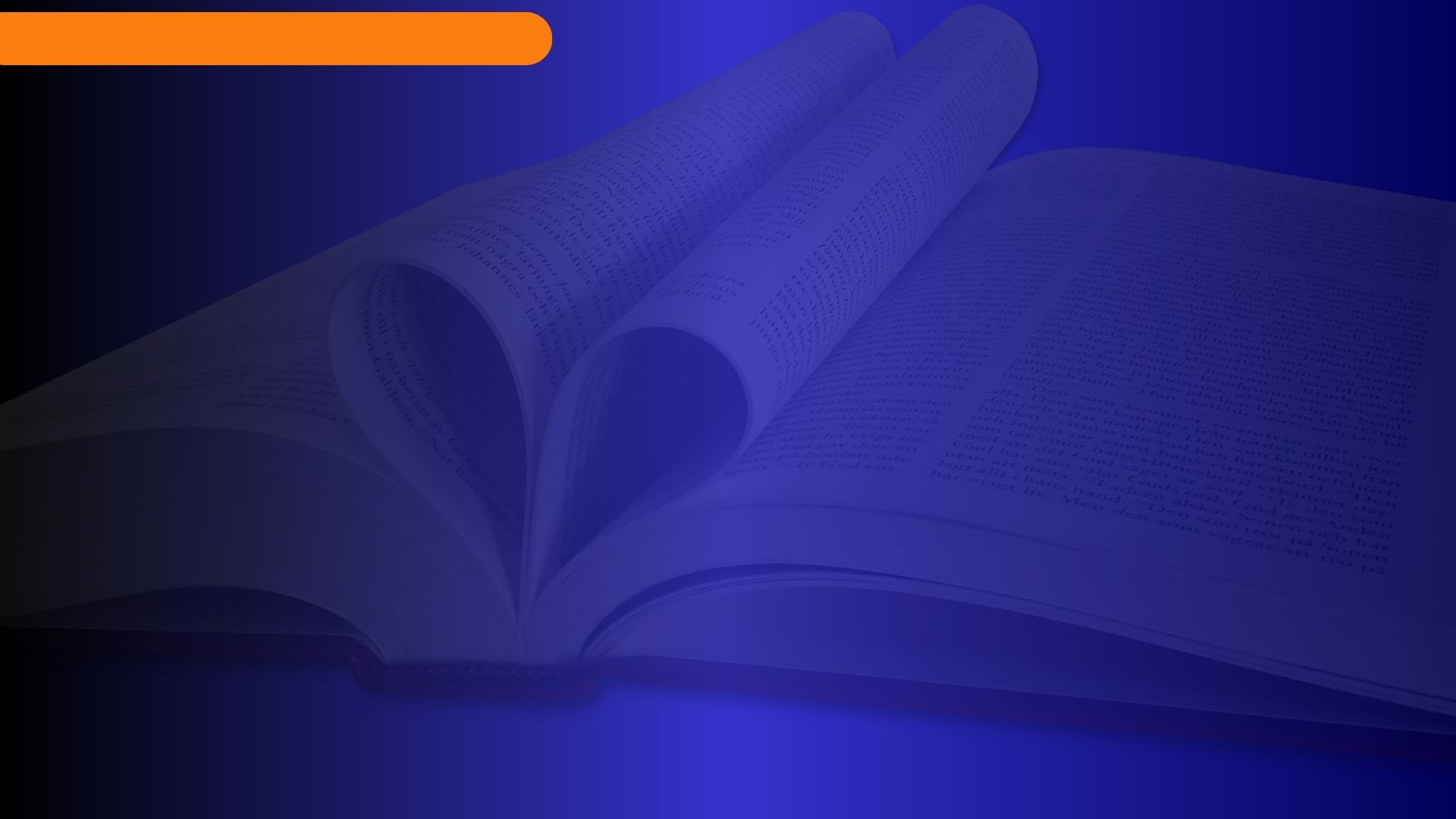 Dos experiencias de sellamiento
Los creyentes pasan figuradamente por dos experiencias de sellamiento. La primera es descrita por el apóstol Pablo: «En él también ustedes, habiendo oído la palabra de verdad, el evangelio de su salvación, y habiendo creído en él, fueron sellados (gr. esphragisthēte) con el Espíritu Santo que había sido prometido» (Ef 1:13).
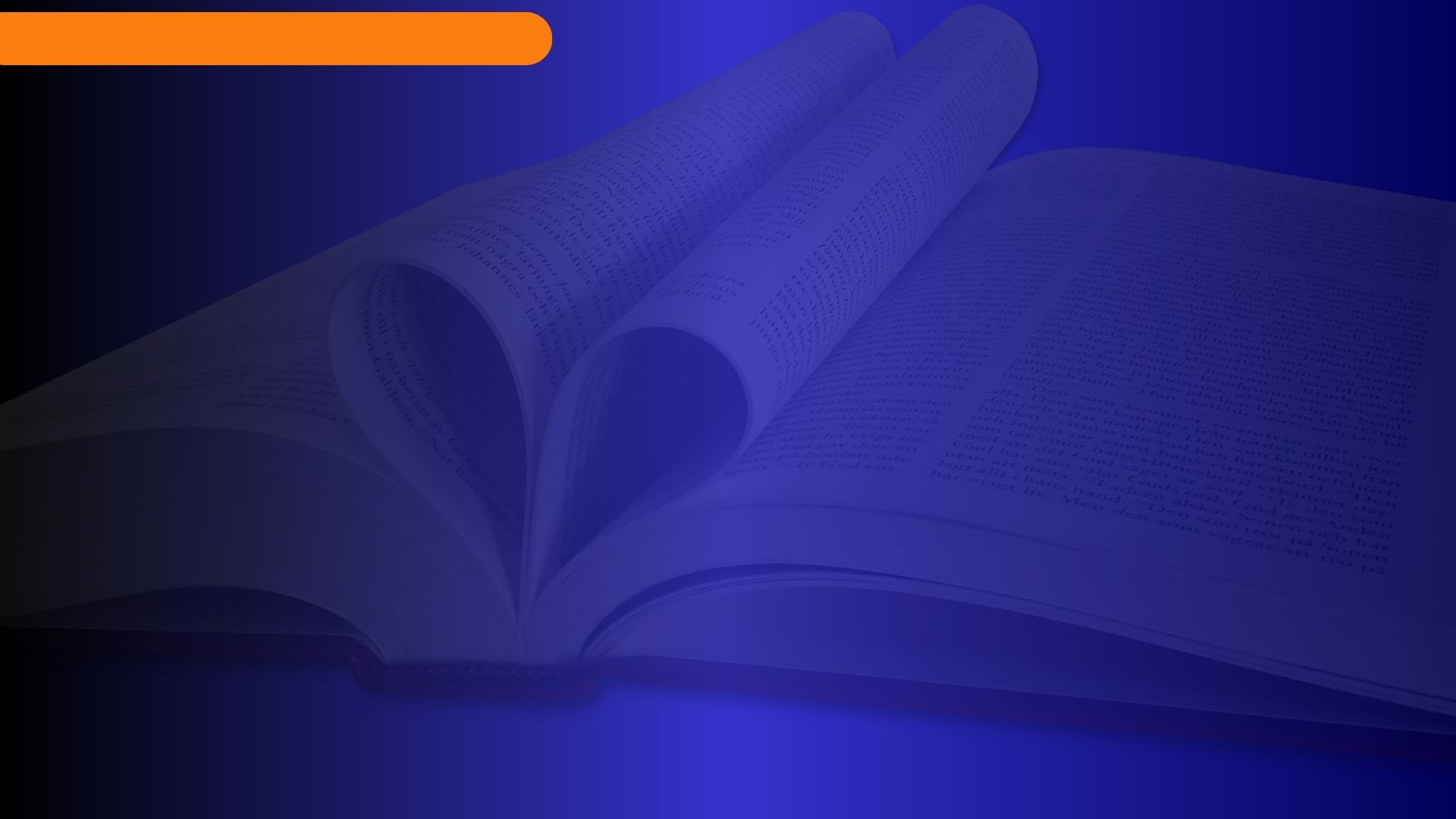 Dos experiencias de sellamiento
Este sello inicial constituye «la garantía (“prenda”, NBJ) de nuestra herencia para la redención de lo adquirido» (v. 14). Note que este sello, aunque es otorgado a quien cree en el Señor, tiene como meta la redención escatológica, algo que se repite de nuevo en 4:30.
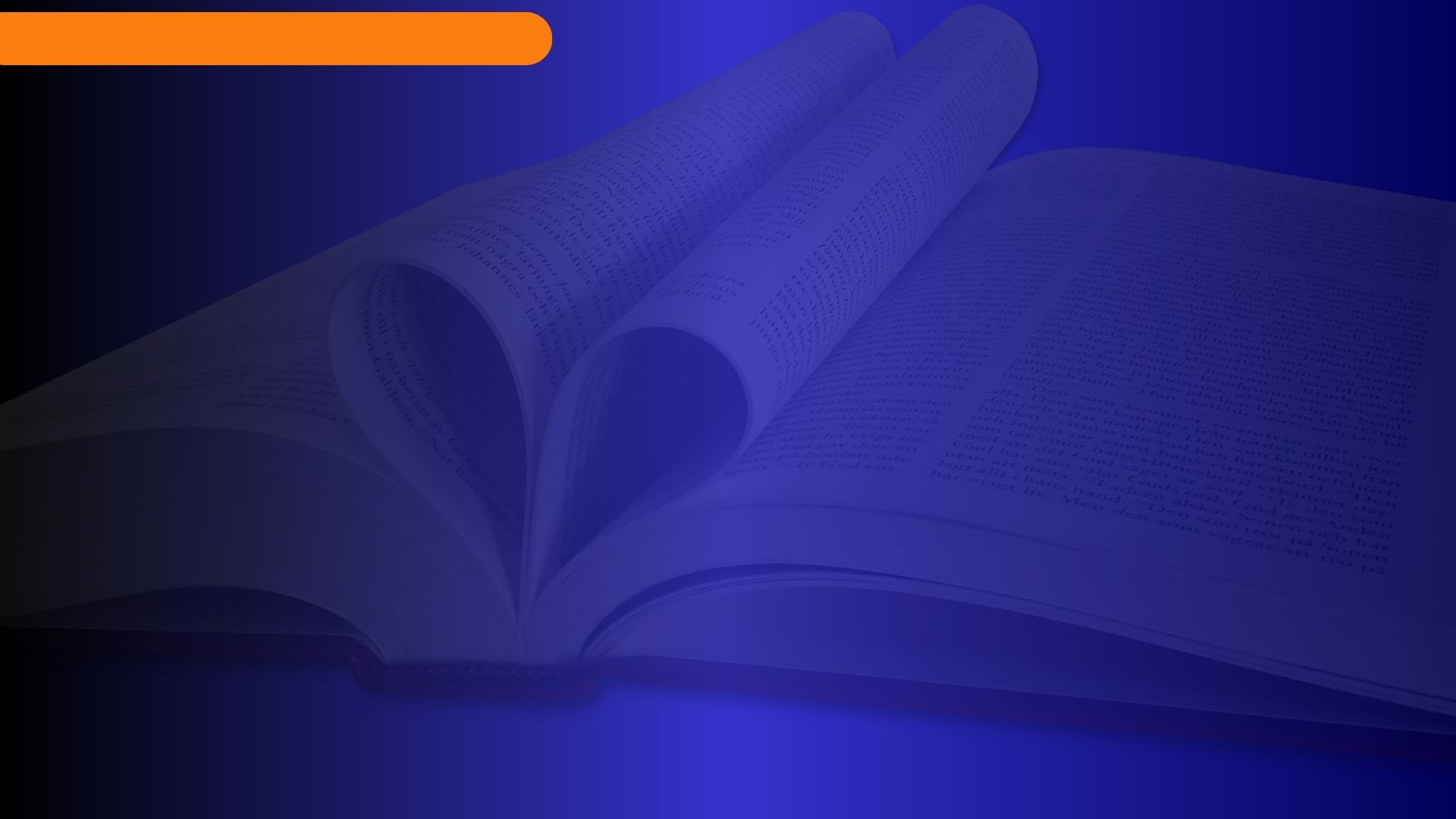 Dos experiencias de sellamiento
El segundo sello que recibirá el pueblo de Dios, aparece en Apocalipsis 7. Este capítulo constituye un paréntesis o interludio entre el sexto y el séptimo sellos y constituye una respuesta a la siguiente declaración: «Porque el gran día de su ira ha llegado; ¿y quién podrá sostenerse en pie?» (Ap 6:17, RVR 77).
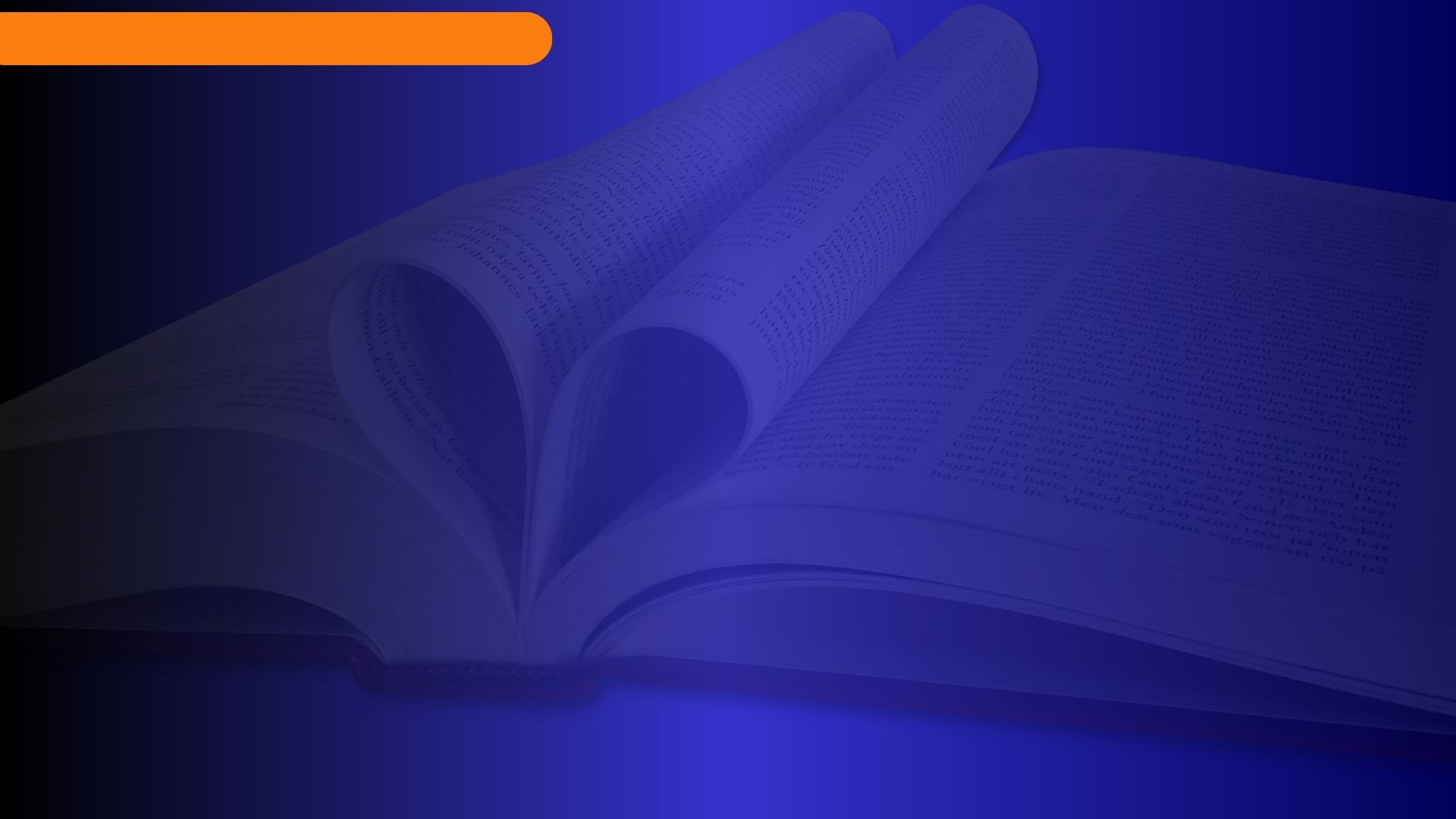 Dos experiencias de sellamiento
El primer sello es histórico y el segundo es escatológico. En realidad, ambos sellamientos son como las dos caras de una misma moneda; constituyen la garantía divina de que, «el que comenzó en vosotros la buena obra, la perfeccionará hasta el día de Jesucristo» (Fil 1:6).
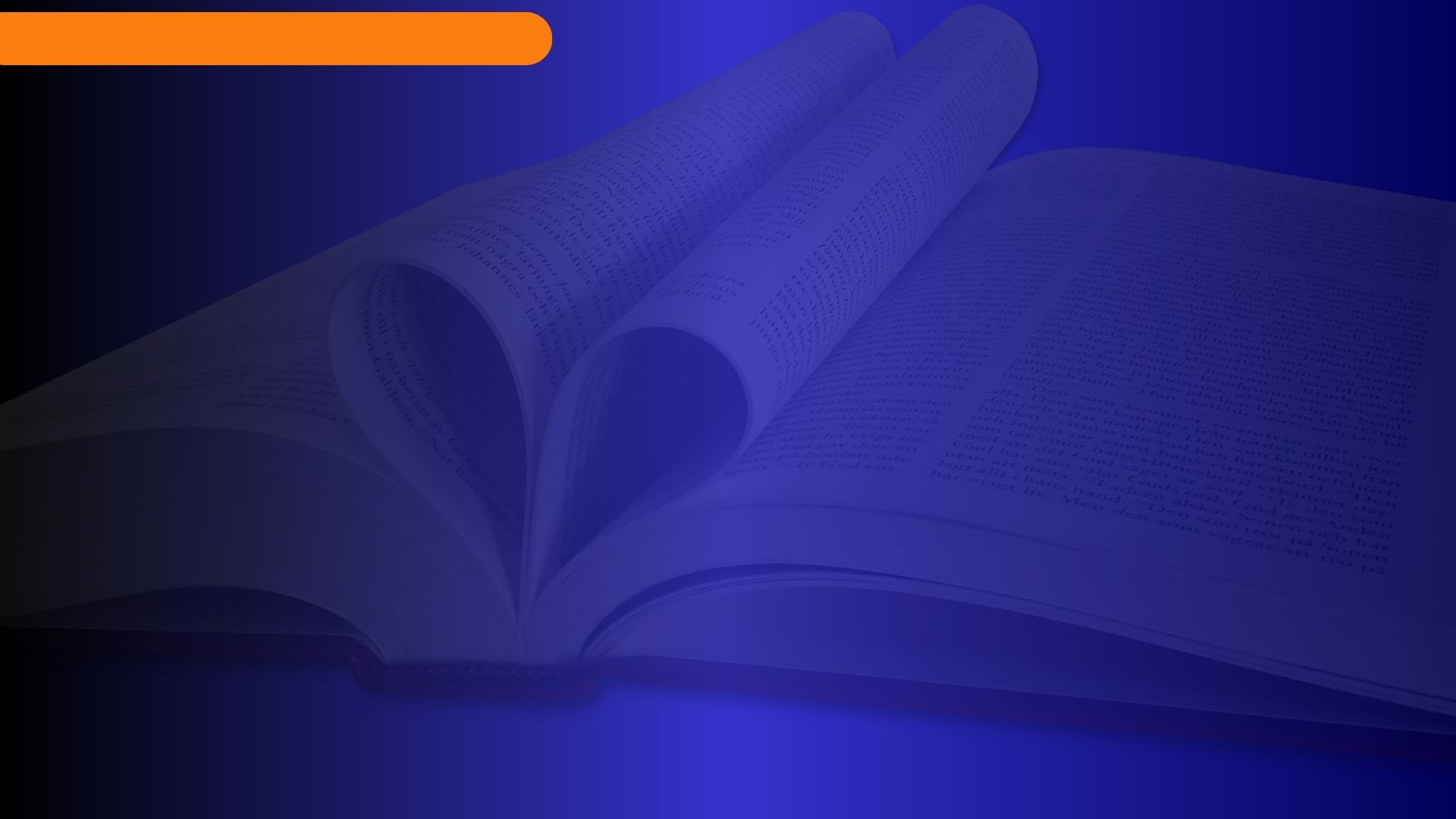 Dos experiencias de sellamiento
Mientras que la obra de sellamiento final está en proceso, los ángeles detienen «los cuatro vientos», todos los conflictos que podrían impedir esa obra (Ap 7:1).  
La visión de Apocalipsis 7:1-8 evoca a Ezequiel 8 y 9. En esos capítulos, el profeta describe los pecados de la nación escogida, el juicio divino contra ellos y el sellamiento de un remanente fiel:
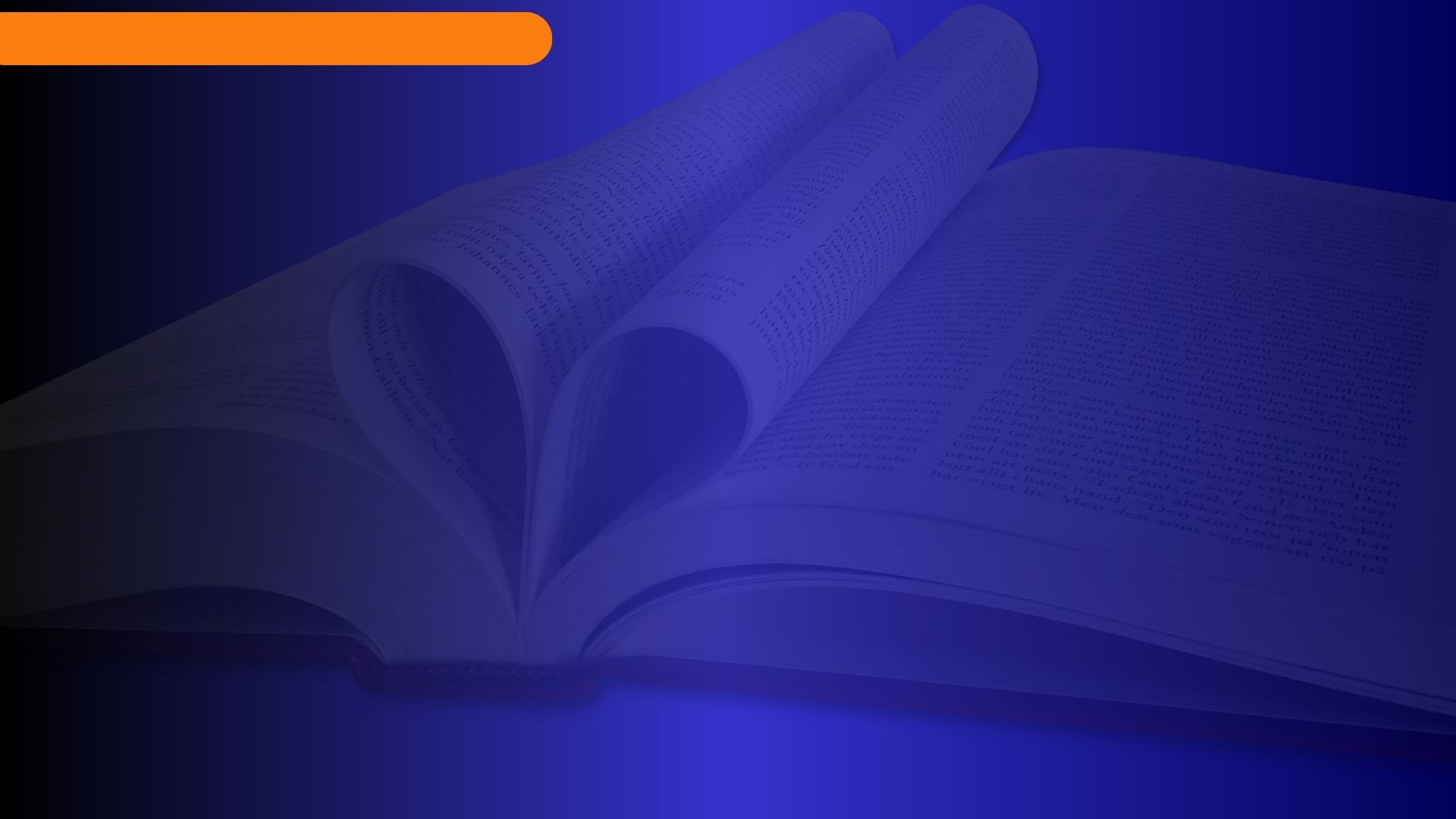 Dos experiencias de sellamiento
«Pasa por en medio de la ciudad, por en medio de Jerusalén, y pon una marca en la frente de los hombres que suspiran y gimen a causa de todas las abominaciones que se hacen en medio de ella» (9:4). De esta forma, «Apocalipsis 7 aplica la visión del sellamiento de Ezequiel a su cumplimiento en el tiempo del fin».
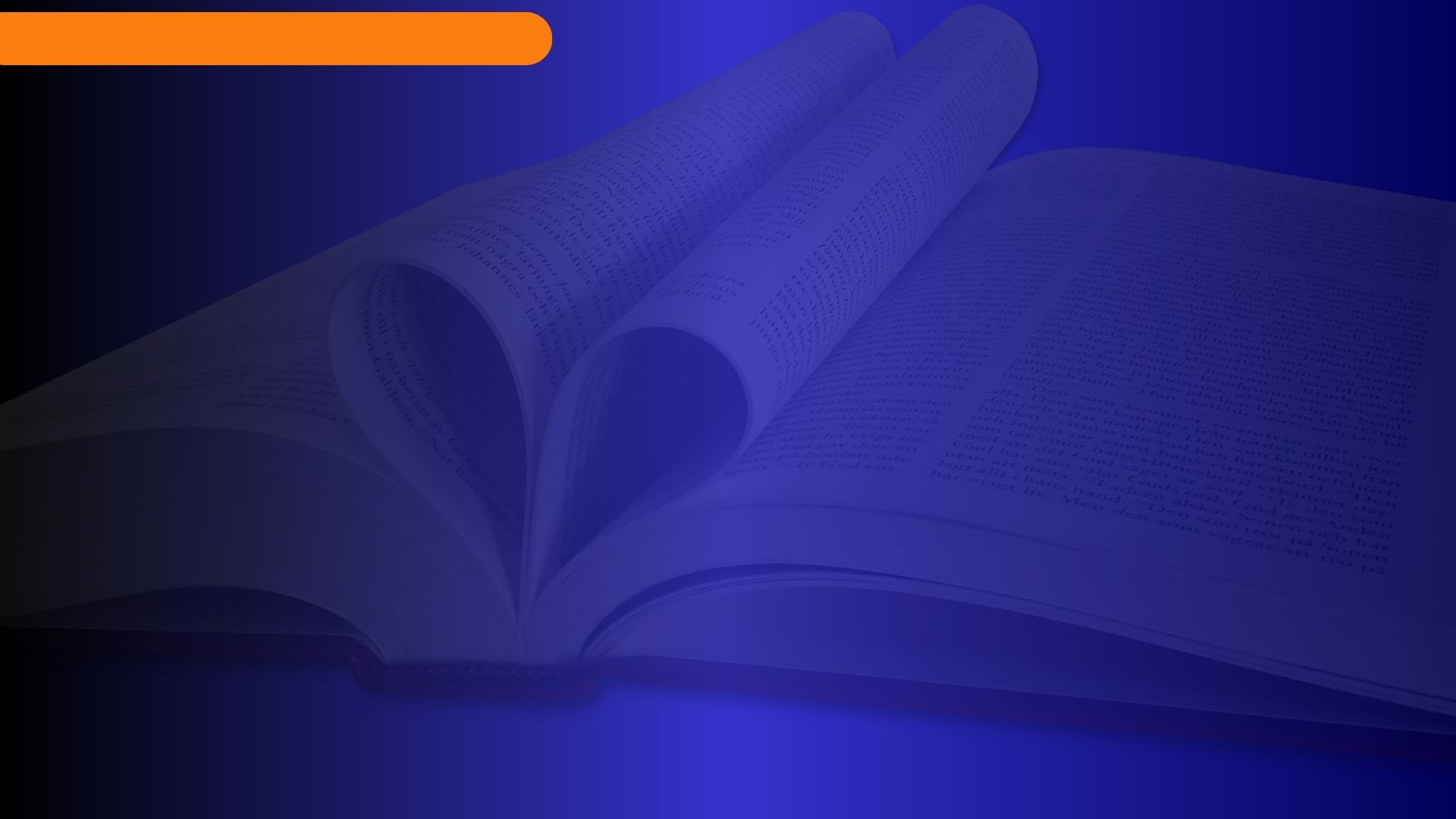 El sello del Dios vivo
El sello del Dios vivo
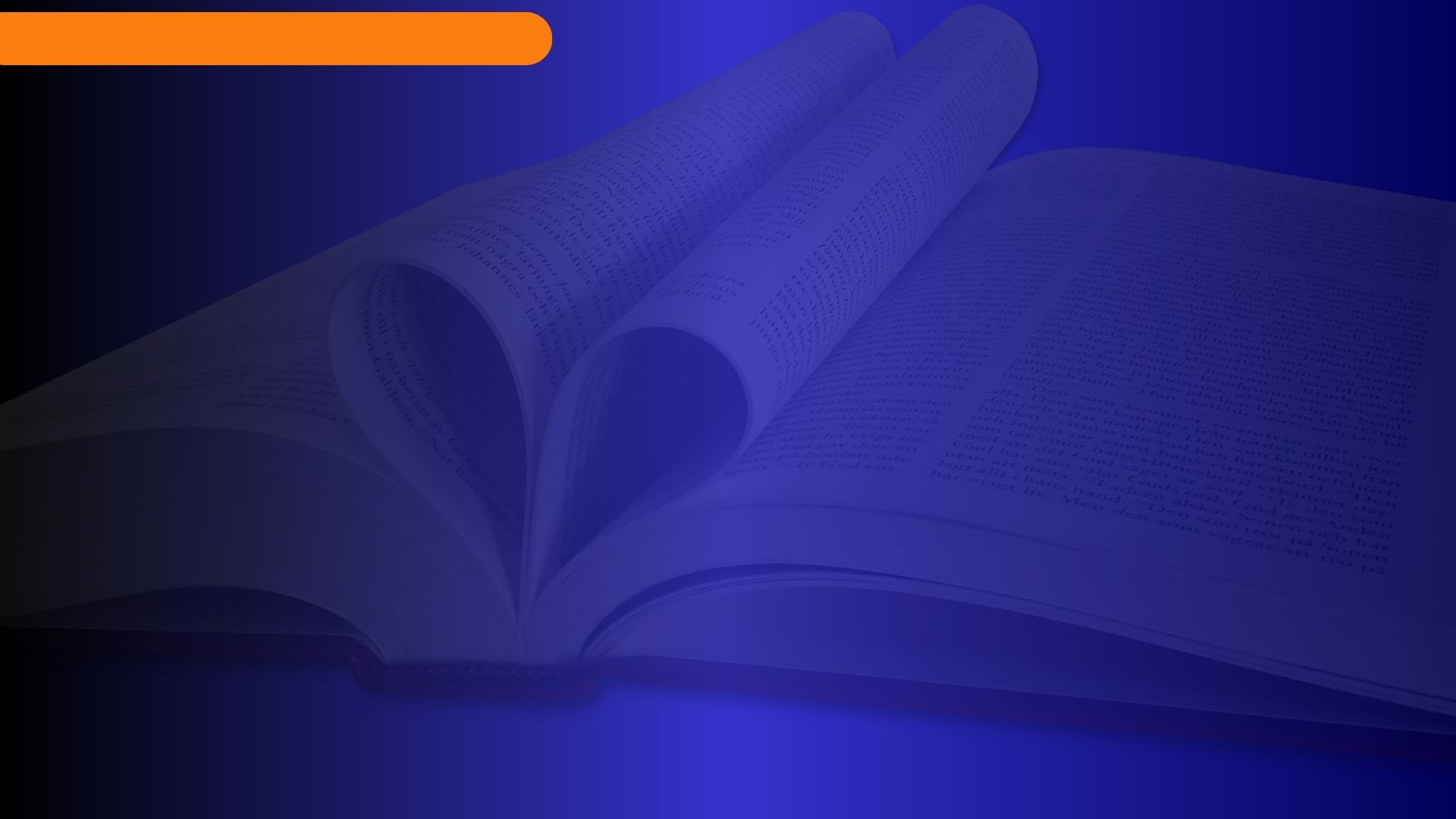 El sello de Dios en la frente
Resulta instructivo destacar que, fuera del registro bíblico, el acto de sellar a los justos aparece en una obra apócrifa llamada Testamento de Job, donde el Señor le pone un sello a su siervo antes de entrar a un templo idólatra para luchar contra Satanás (5:2).
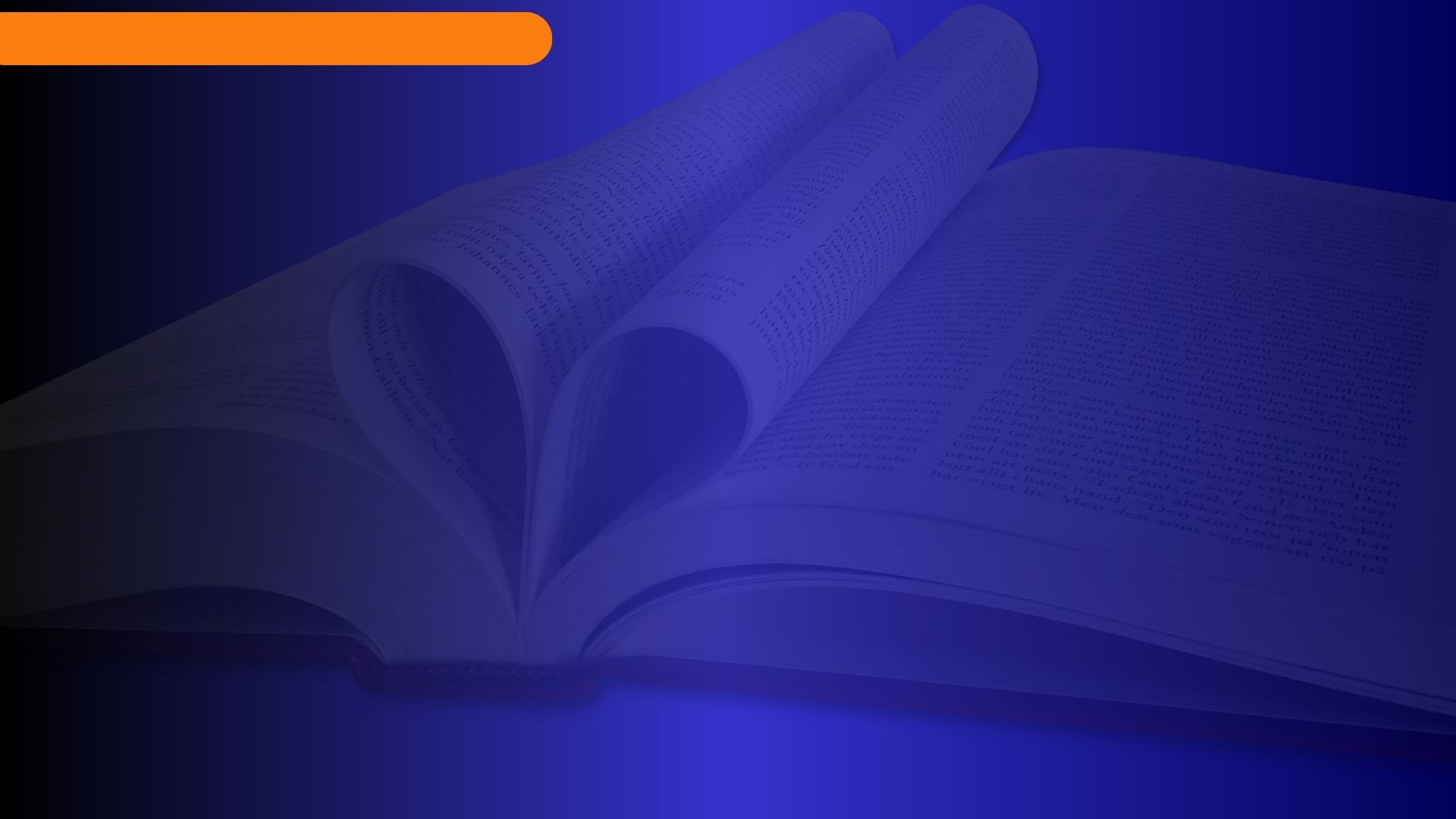 El sello de Dios en la frente
Otra fuente extrabíblica menciona una obra doble de sellamiento: «Según Salmos de Salomón 15:6-9, del siglo I a.C., la llama de la ira de Dios no tocará al fiel “porque la señal de Dios reposa sobre los justos para su salvación” (15:6), pero respecto a los impíos, “el signo de la perdición está marcada sobre su frente”.
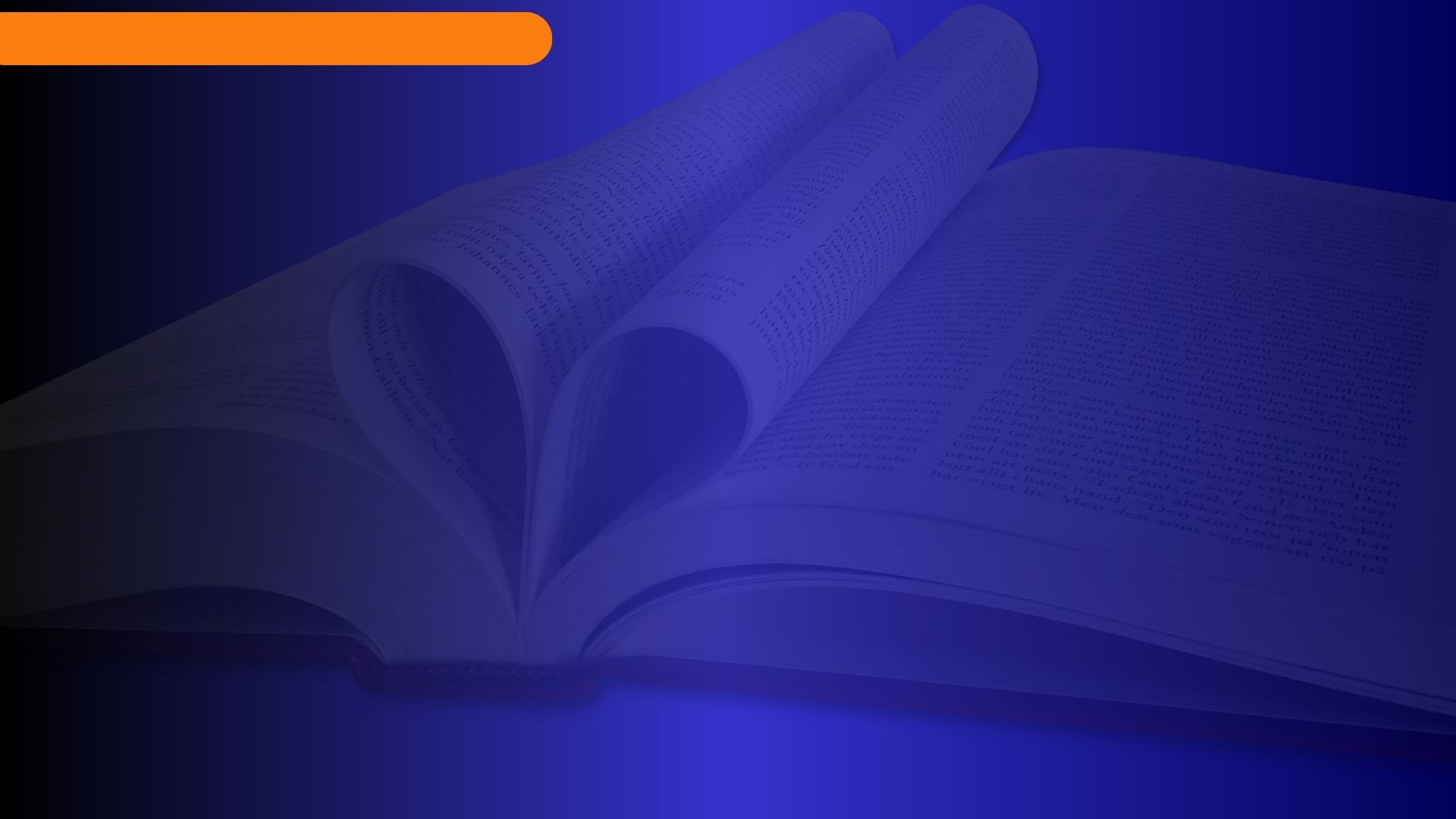 El sello de Dios en la frente
Los santos, llamados «los siervos de nuestro Dios» (Ap 7:3b), reciben el sello en «la frente», diferente a la marca de la bestia que puede ser recibida «en la mano derecha o en la frente» (Ap 13:16; 20:4, NVI). La marca de la bestia puede ser evitada y resistida. El texto dice: «si alguno se deja poner», «quien se deje poner» (Ap 14:9, 11, NVI).
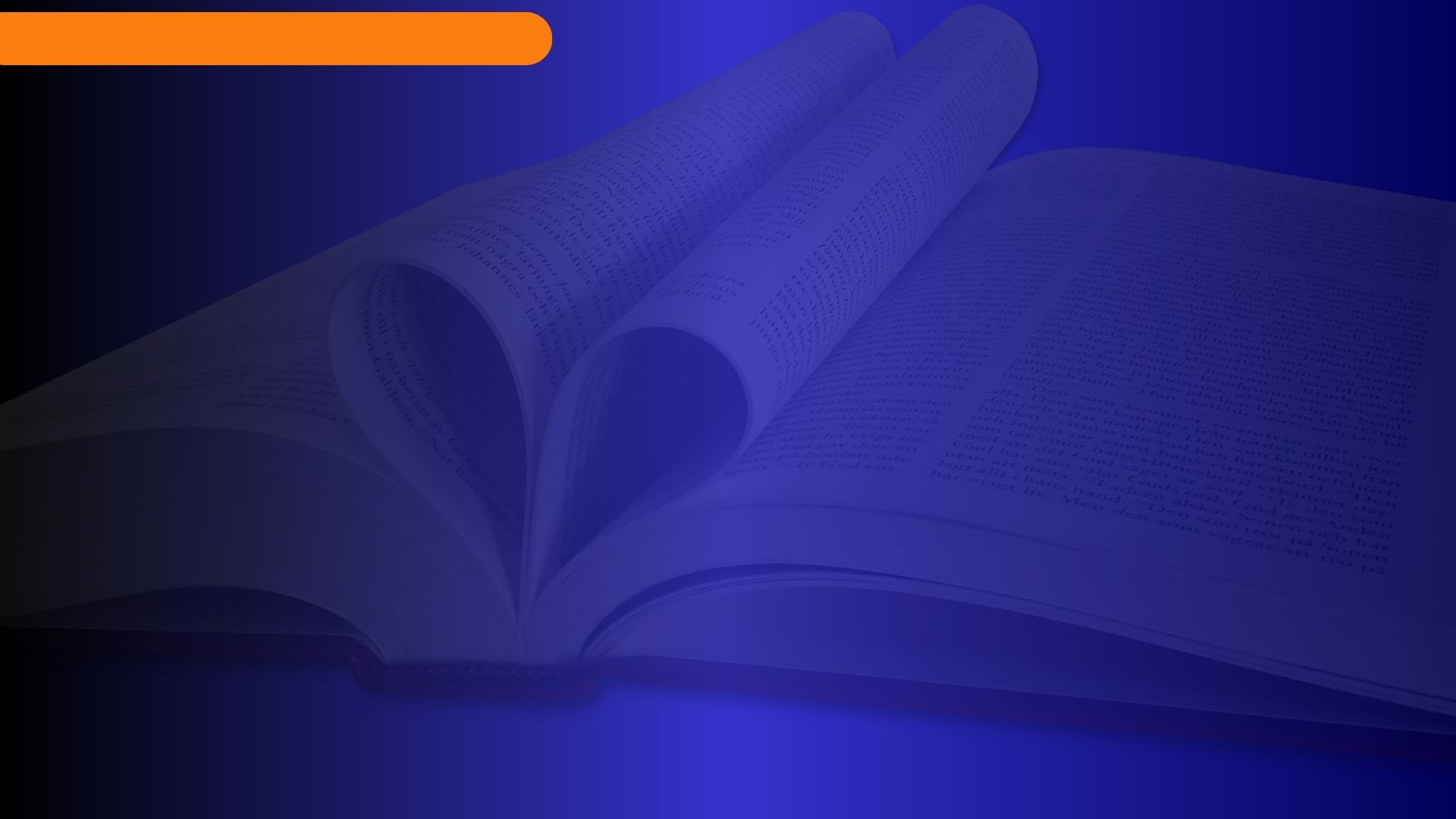 El sello de Dios en la frente
El sello de Dios «representa las cualidades del carácter», y, además, constituye «la marca de la verdad», la señal de la aprobación divina; también implica protección y pertenencia; protección de los juicios divinos en la gran crisis final y pertenencia dado que los 144.000 son descritos como los siervos de Dios.
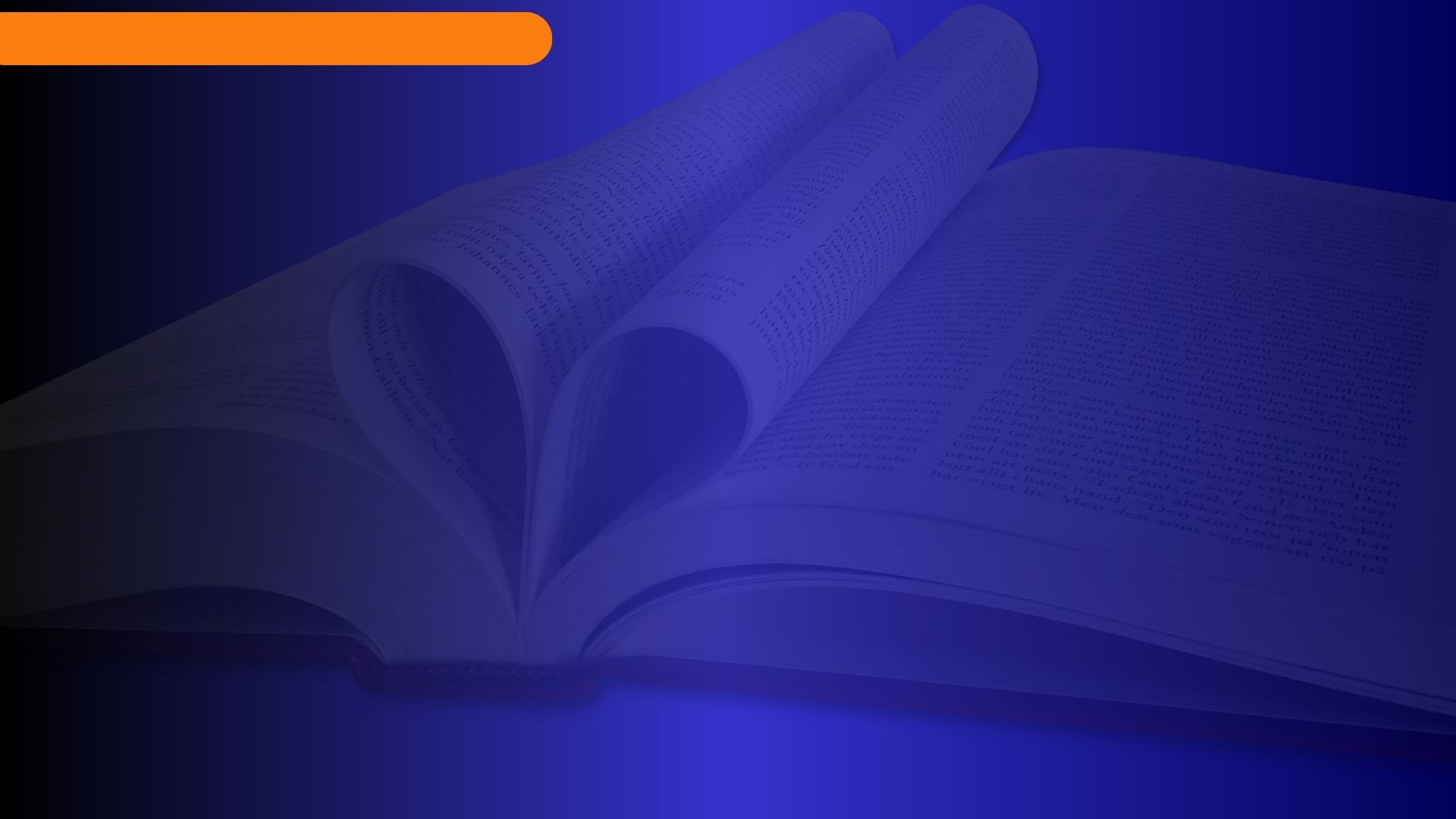 El sello de Dios en la frente
El sello «es una marca que pueden leer los ángeles, pero no los ojos humanos». 
«Ciertamente este sello es un hecho espiritual y no un fenómeno corporal visible».
 No es una estampa o marca física sobre la frente.
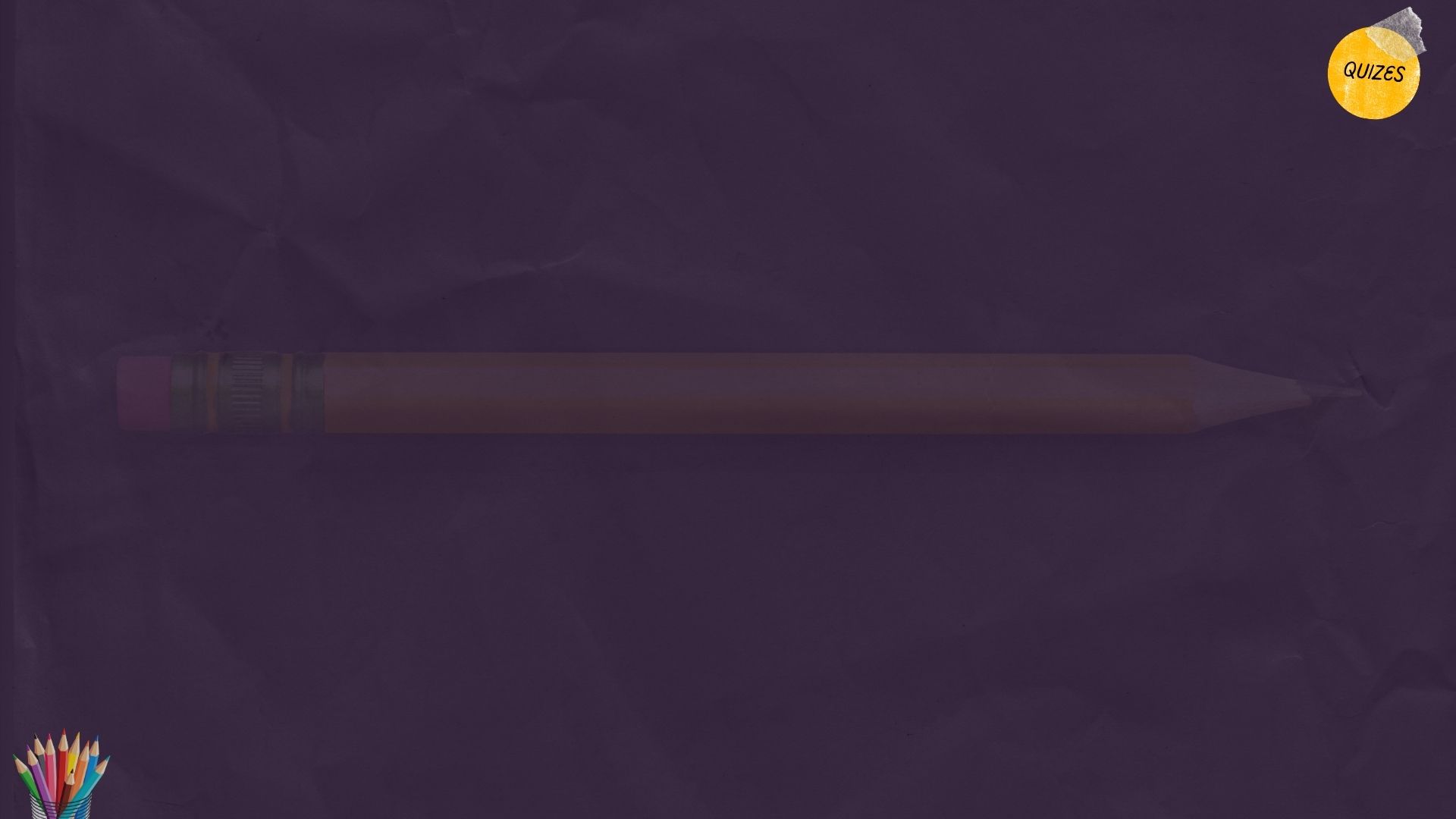 Responde Verdadero o Falso a partir de lo aprendido anteriormente:

1. El sello y la marca definirán el carácter, la identidad espiritual de las personas pero no su destino eterno.
-FALSO

2. El sello nos preparará para una demostración de impecabilidad .
FALSO
 
3 Los creyentes pasan figuradamente por dos experiencias de sellamiento. 
VERDADERO

4. Ciertamente el sello es un hecho espiritual y no un fenómeno corporal visible.
-VERDADERO
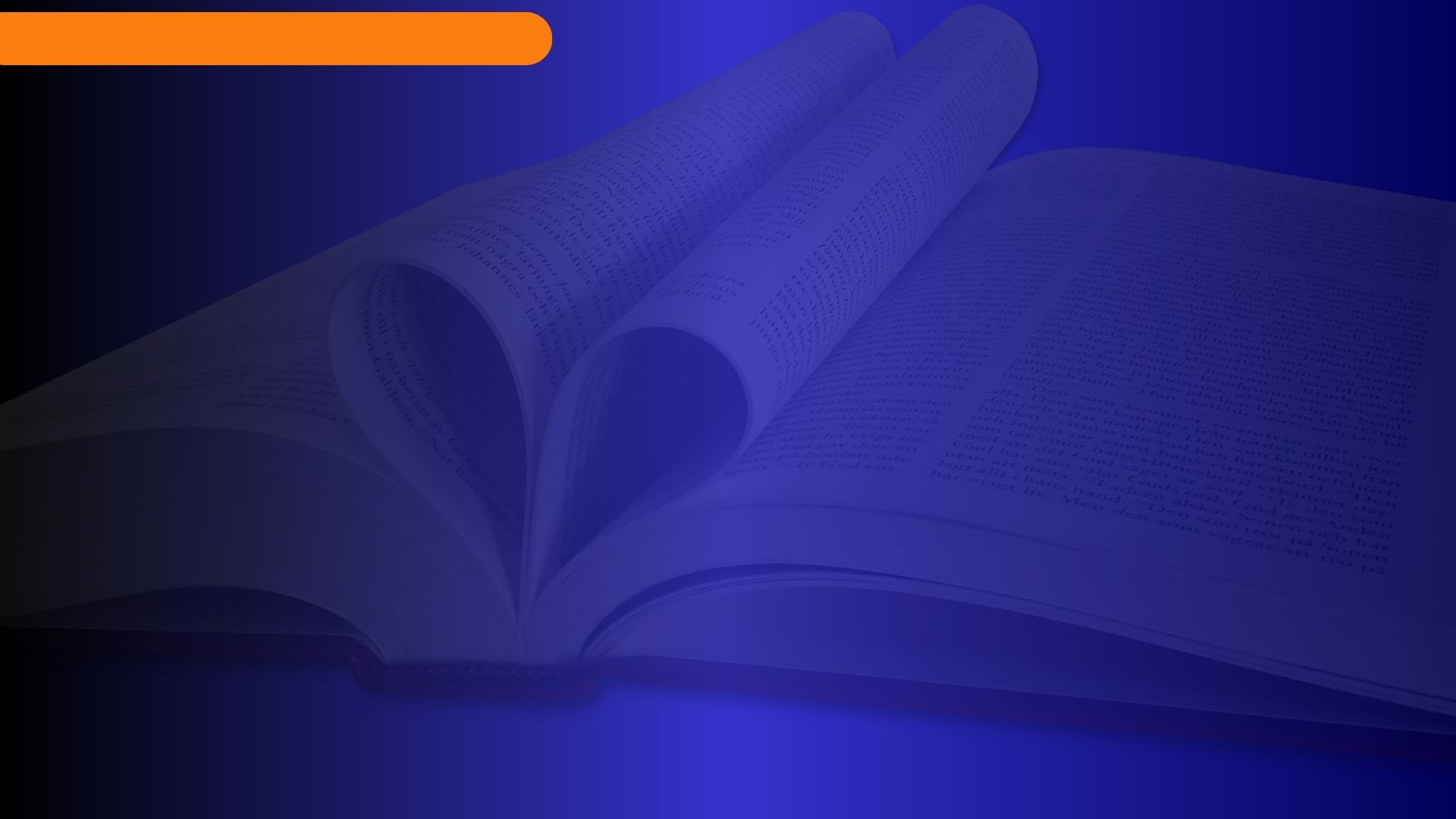 El número de los sellados
El número de los sellados
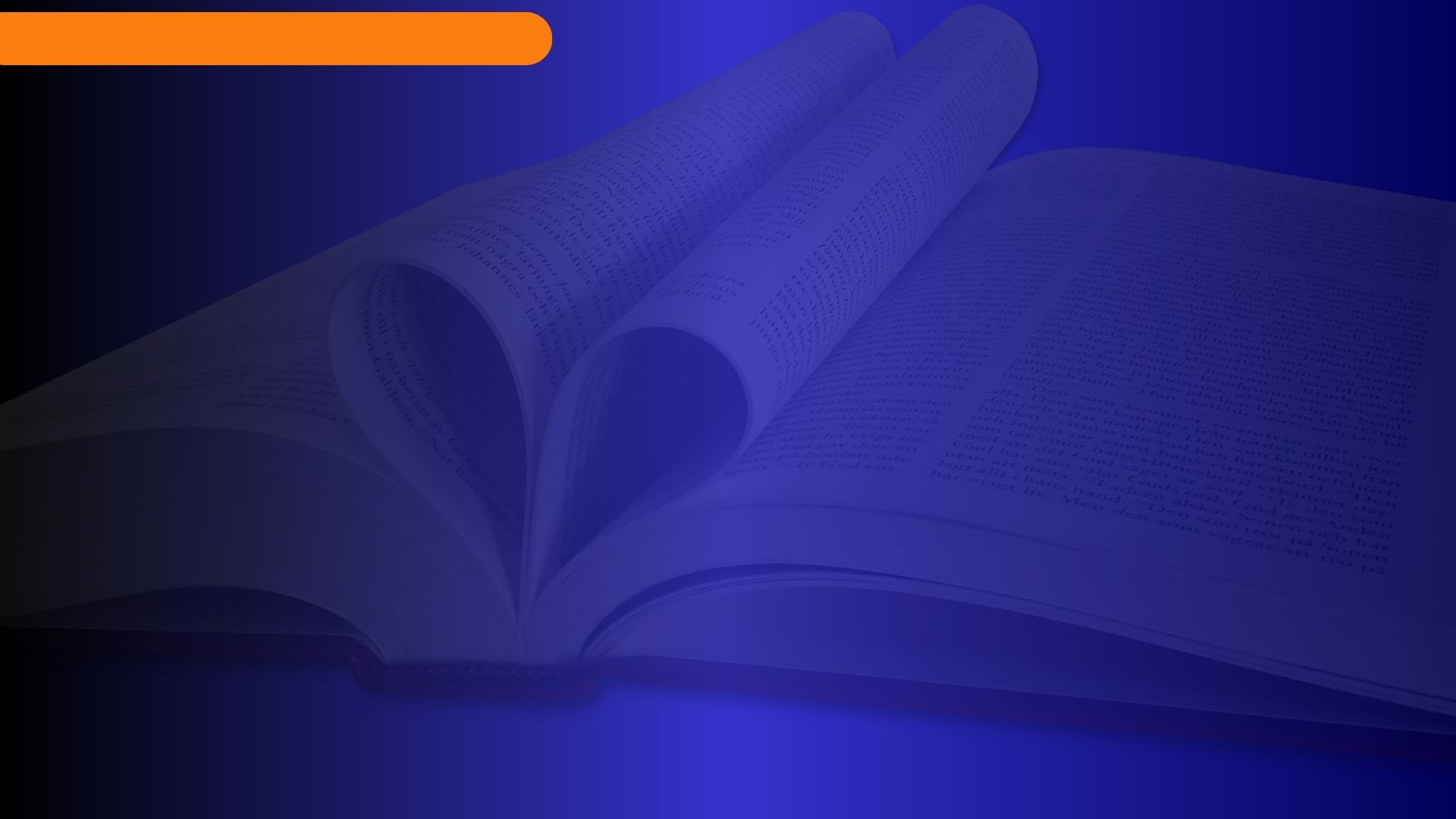 El número de los sellados
Este punto ha generado muchas discusiones entre los cristianos, incluyendo los adventistas. Juan dice que el número de los sellados es 144.000 siervos de las tribus de Israel (Ap 7:3-4). Brevemente, veamos el contexto del sellamiento y la identidad de los sellados.
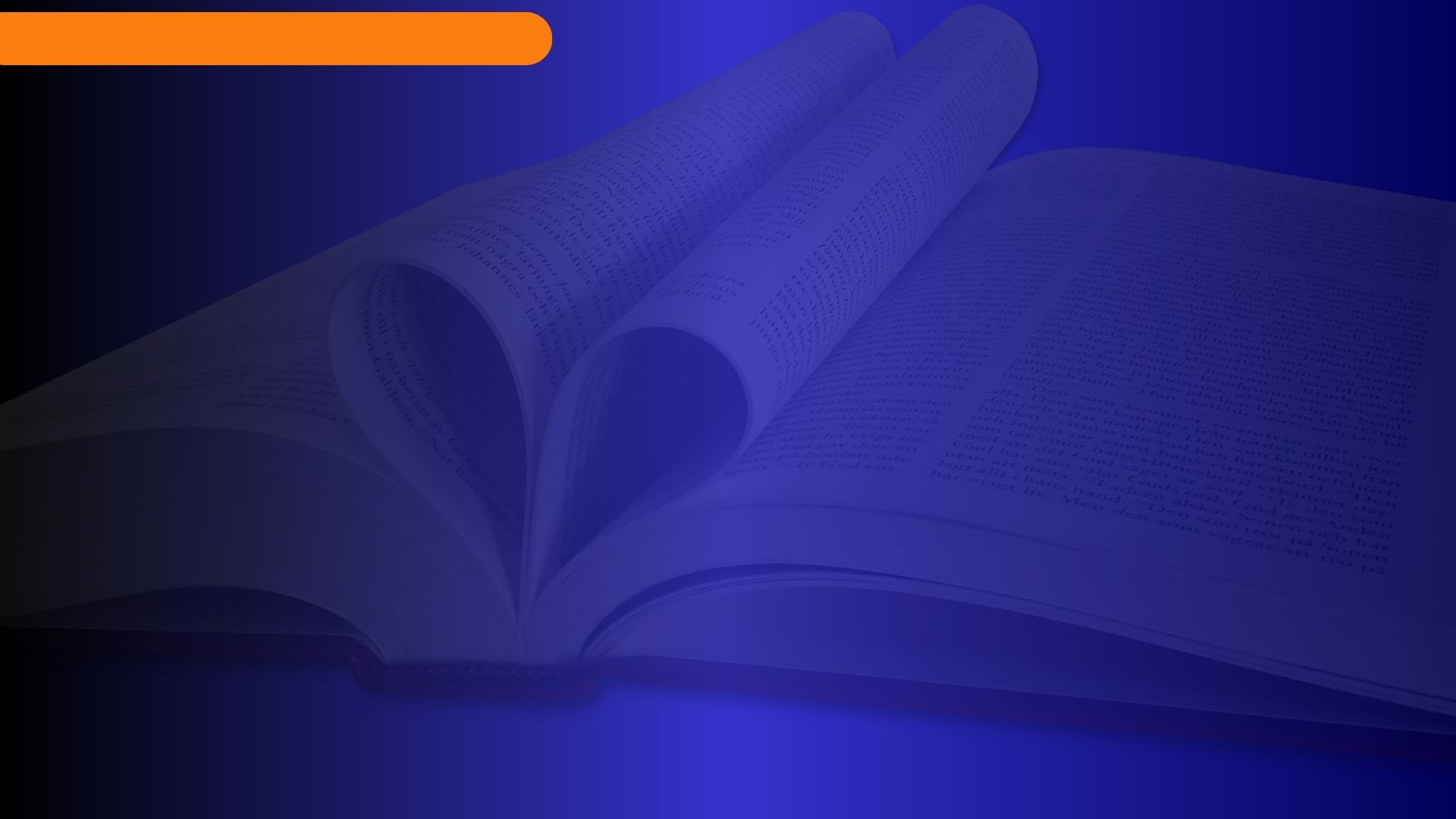 El número de los sellados
El sellamiento ocurre antes de la Segunda Venida. En el lenguaje bíblico, ellos estarán «en pie» en aquel día (Ap 6:17). Lucas había dicho: «Velad, pues, en todo tiempo orando que seáis tenidos por dignos de escapar de todas estas cosas que vendrán, y de estar en pie delante del Hijo del Hombre» (21:36).
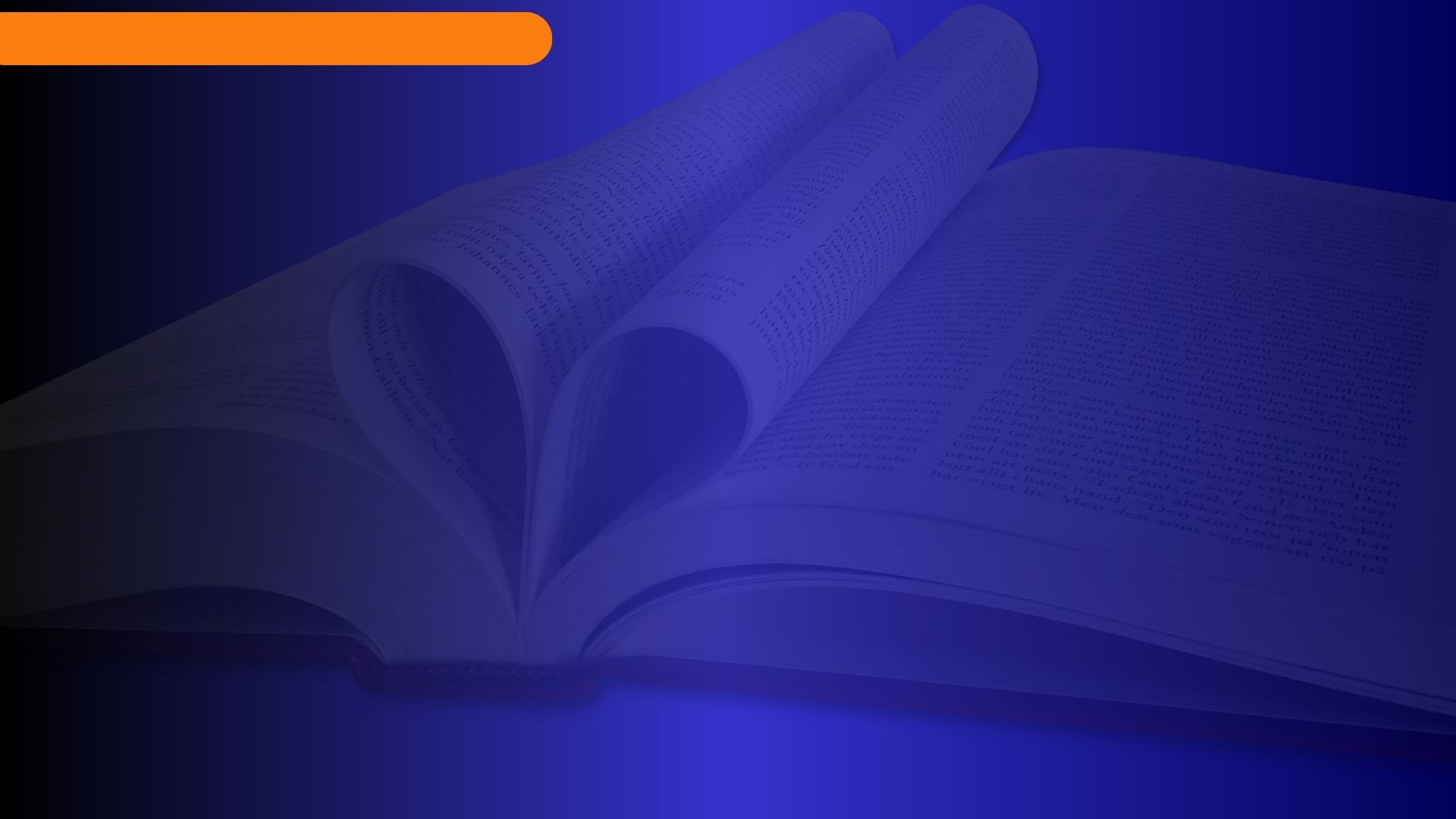 El número de los sellados
El sellamiento ocurre antes de la Segunda Venida. En el lenguaje bíblico, ellos estarán «en pie» en aquel día (Ap 6:17). Lucas había dicho: «Velad, pues, en todo tiempo orando que seáis tenidos por dignos de escapar de todas estas cosas que vendrán, y de estar en pie delante del Hijo del Hombre» (21:36).
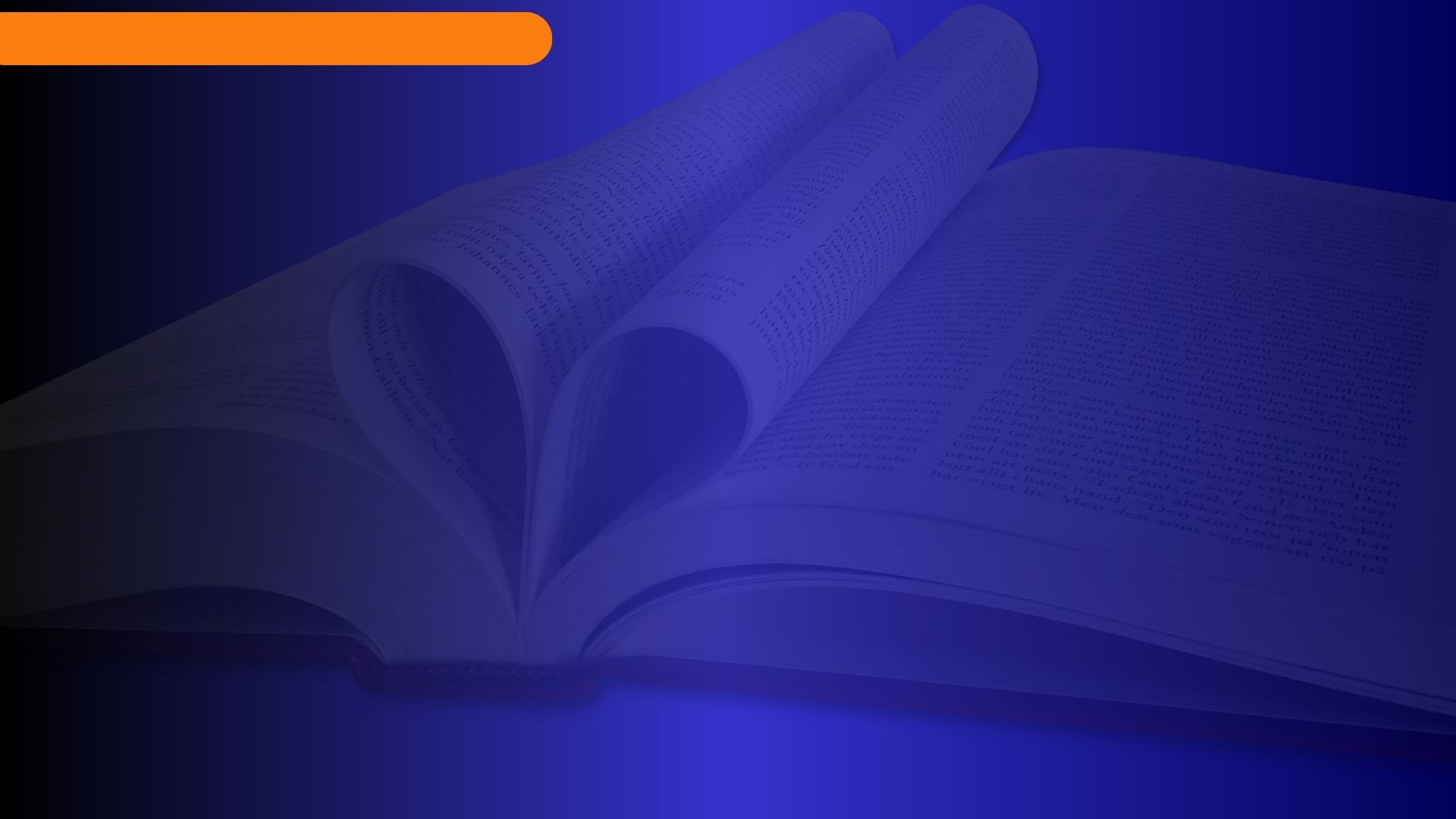 El número de los sellados
Segundo, la identidad de los 144.000 no se establece en Apocalipsis 7:4, sino en el versículo 3 de ese capítulo, donde son llamados «los siervos de nuestro Dios»,un título que, en el Apocalipsis, hace referencia a los fieles.
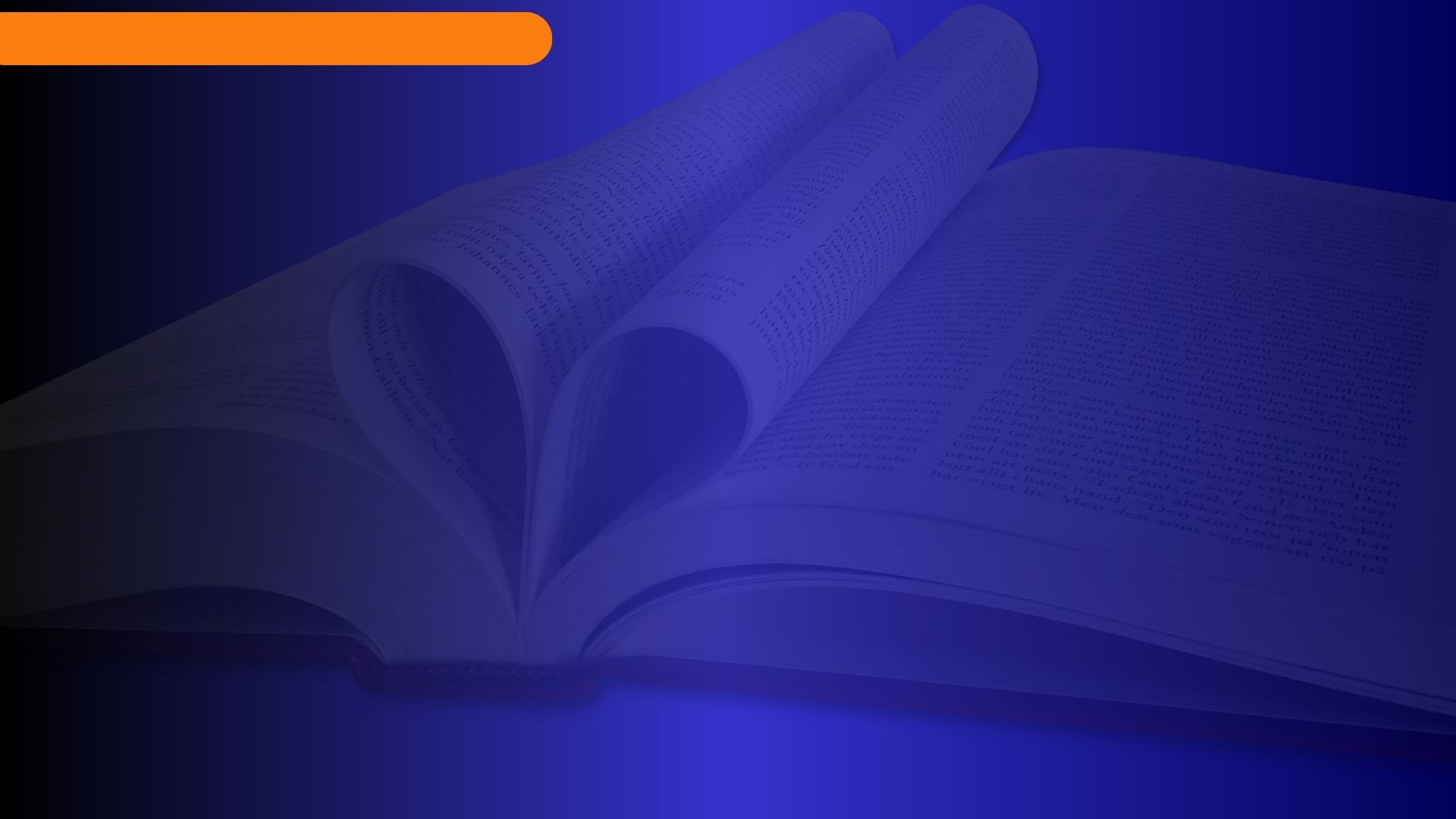 El número de los sellados
De manera que, los 144.000 son aquellos santos que conforman la última generación de creyentes, hombres y mujeres, incluyendo a jóvenes y niños, que estarán sellados en medio de la última gran crisis. Todos ellos sobrepasarán la prueba final, y estarán listos para ser trasladados al reino de Dios junto a todos los santos muertos que serán resucitados.
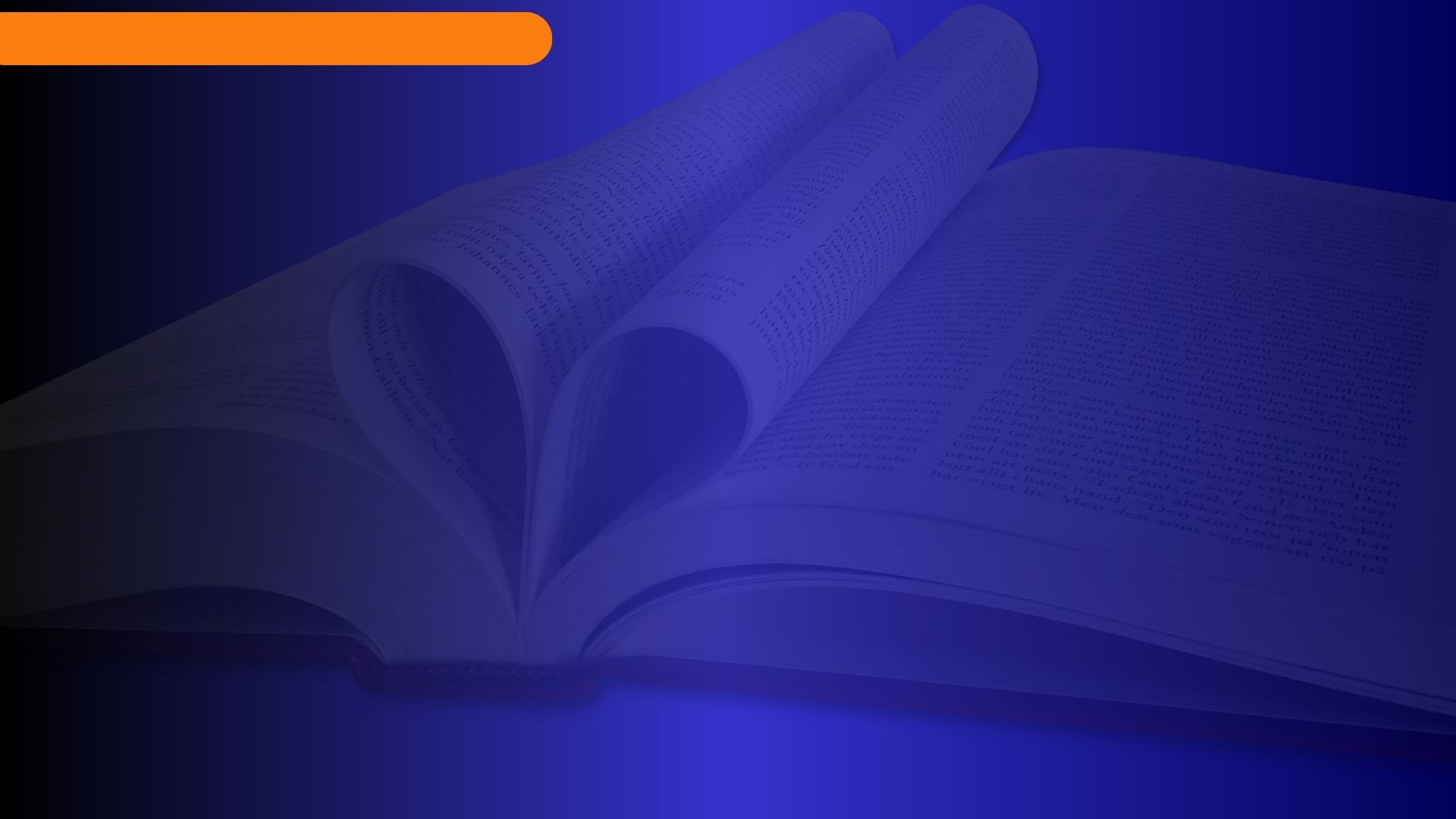 El número de los sellados
¿Por qué dice el texto que los 144.000 son israelitas? Esta pregunta tiene fácil respuesta: En el NT, el término «israelita» se aplica a los cristianos (Rom 9:6-8, cf. Gl 3:28-29), la iglesia cristiana es el nuevo Israel de Dios (Gal 6:16). 
Apocalipsis utiliza una fraseología judía para describir al pueblo de Dios del nuevo pacto. Si pasamos por alto este hecho, corremos el riesgo de malinterpretar su mensaje.
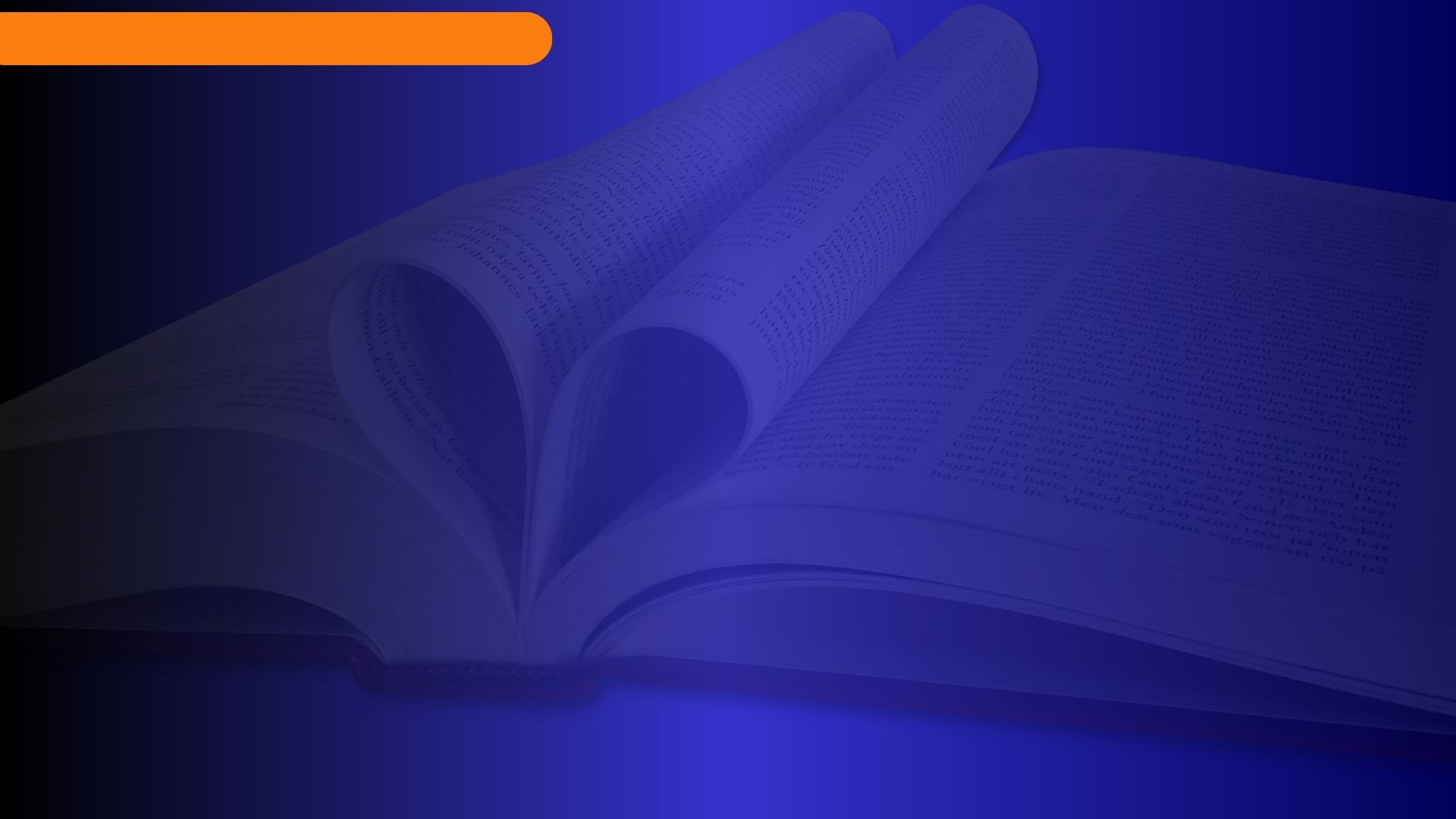 En Conclusión…
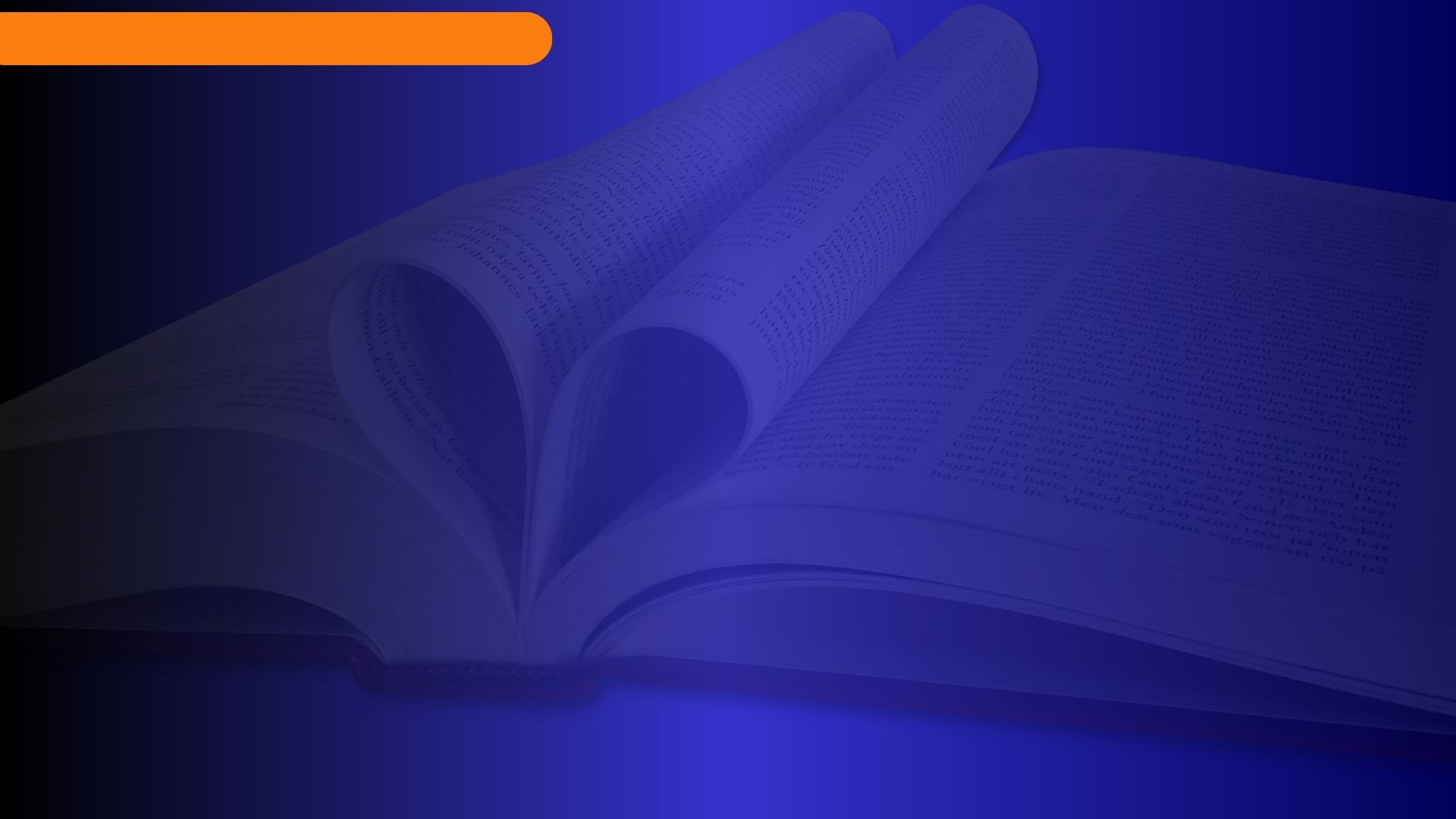 La reproducción perfecta del carácter de Cristo
El sellamiento es la obra del Espíritu de Dios que completa en los santos la obra que inició cuando ellos creyeron. Dicha experiencia consiste en dos fases: el sello inicial, que es la «garantía» de la redención; y el sello final, que completa la obra en el creyente.
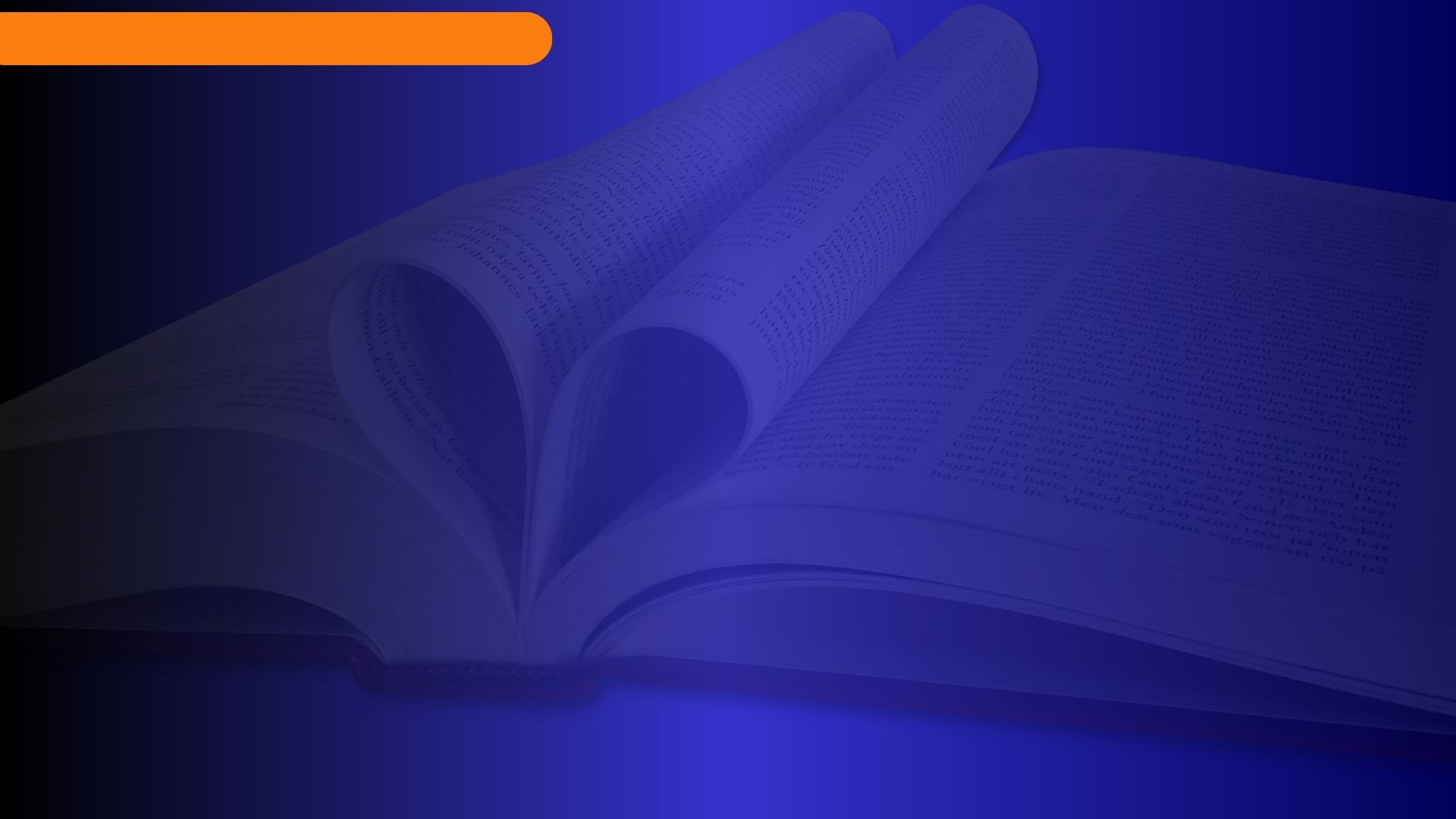 La reproducción perfecta del carácter de Cristo
Esto implica que el sello final será puesto solo sobre los que tienen una relación salvífica con Dios y han purificado sus caracteres de toda contaminación babilónica (Ap 14:4-5).
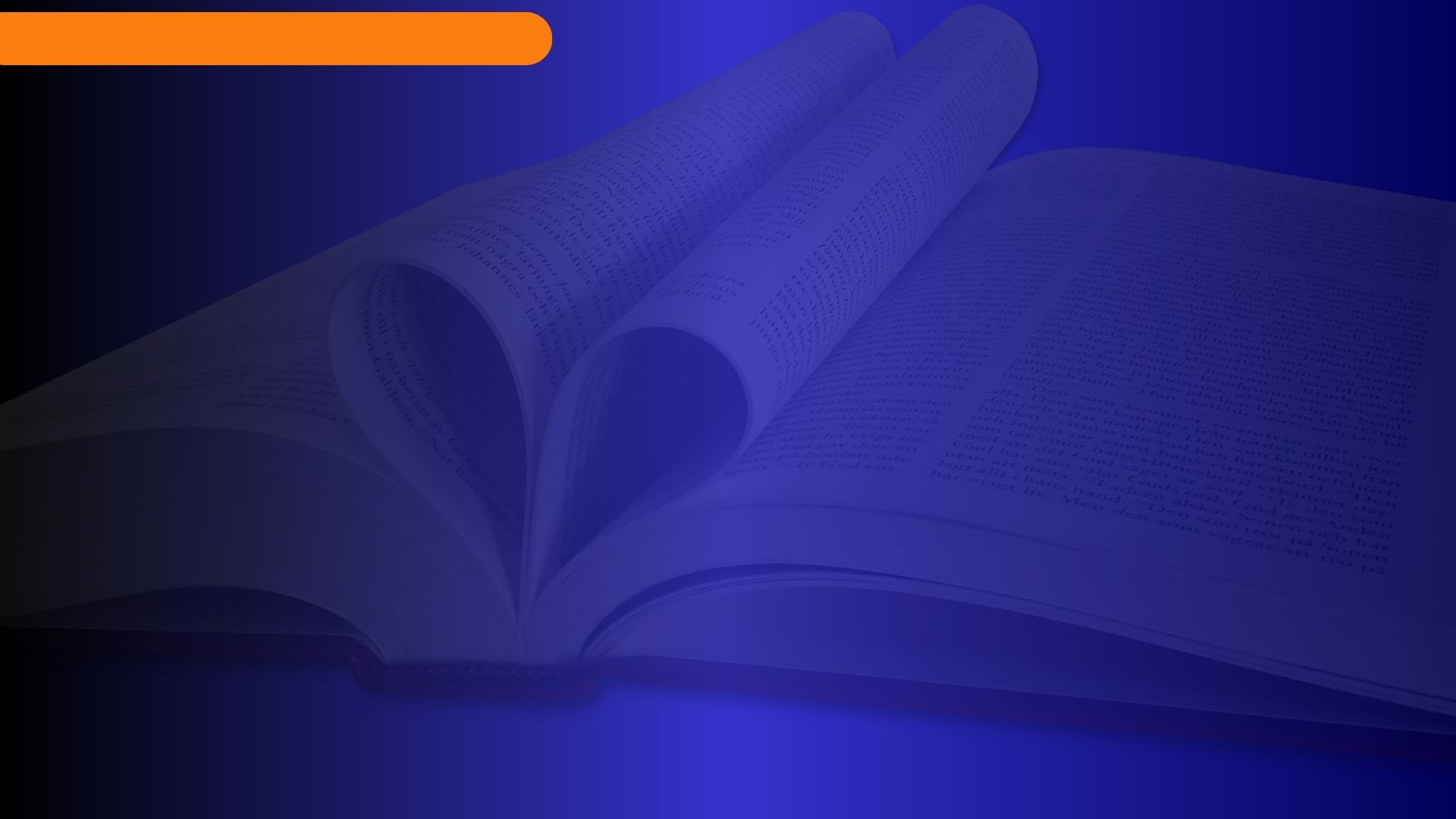 La reproducción perfecta del carácter de Cristo
La evidencia bíblica favorece una interpretación simbólica de los 144.000. El número funciona como el número/nombre de los «siervos de nuestro Dios» (Ap 7:3-4), que constituyen la última generación de creyentes. Ellos serán los que estarán de pie, es decir, preparados para la traslación al reino de los cielos.
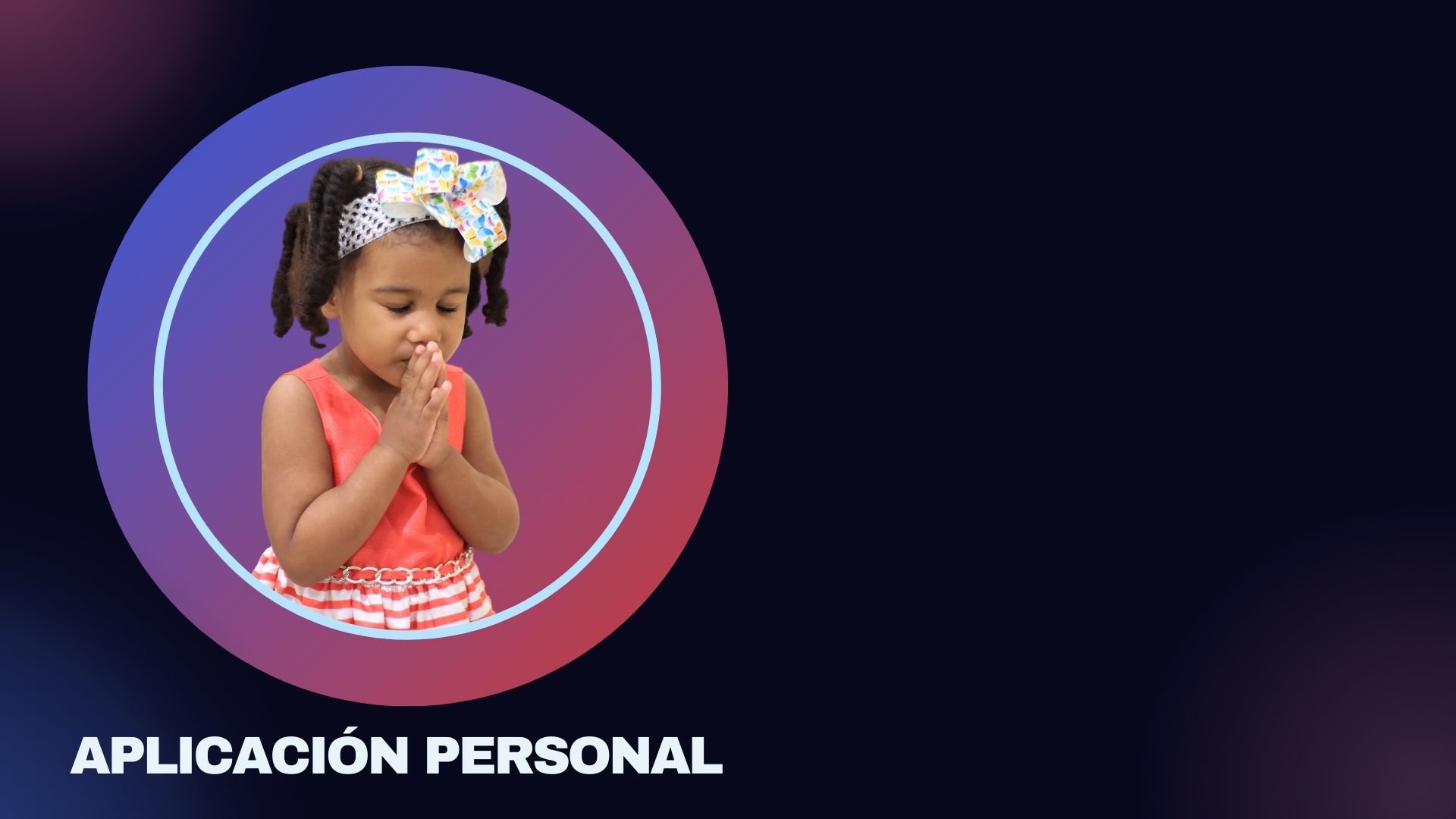 ¿Quieres recibir el sello del amor protector y salvador de Dios?